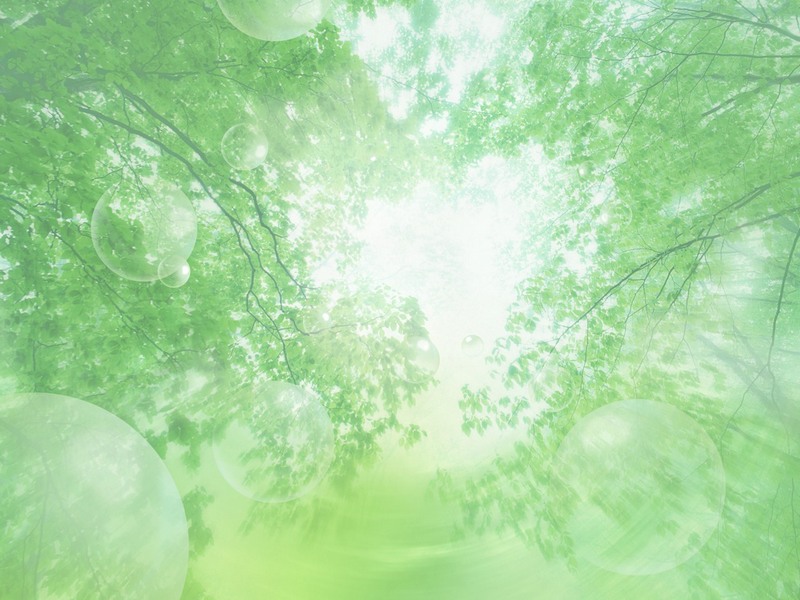 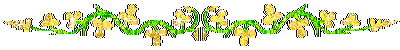 Татарстаным – 
туган ягым
Әзерләде: тәрбияче Мингараева Гөлнара Галимҗан кызы
Казан, 2018 ел
Һәр кешегә бик кадерле
Туган-үскән төбәге.
Читкә чыксам, Татарстаным диеп
Тибә минем йөрәгем.
Олы шәхесләр биргән ул,
Эш сөючән халкы бар.
Татарстаным, минем гүзәл җирем,
Мәңге шулай булып кал!
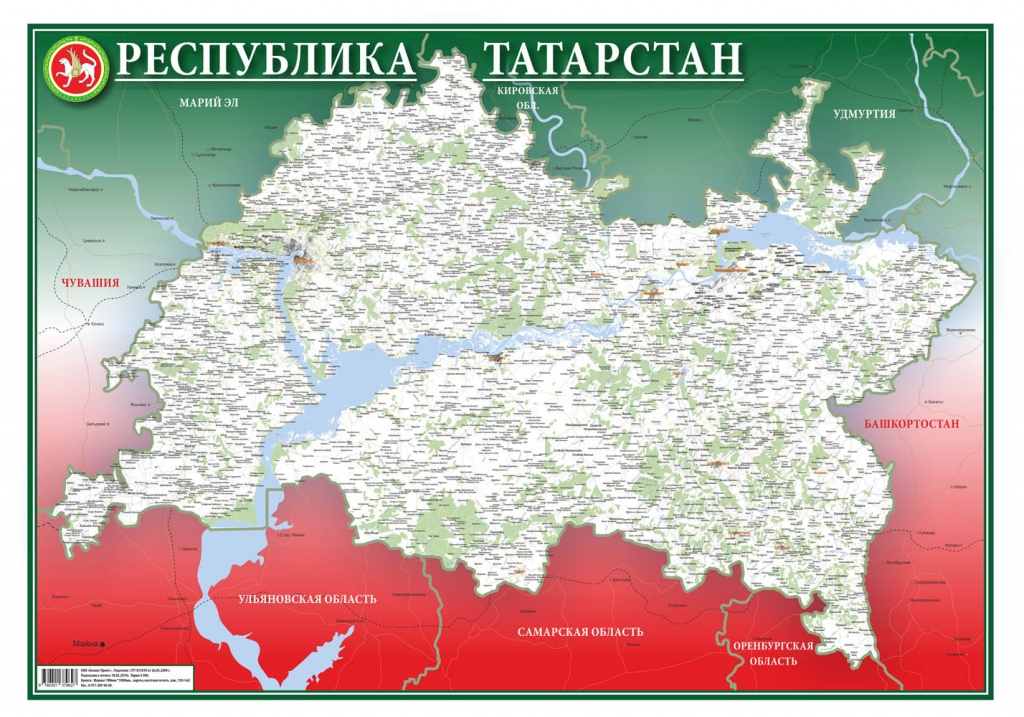 Герб - Татарстан флагы төсләрендә башкарылган, түгәрәк рәвешендә. Дәүләт гербында канатлы ак барс сурәтләнгән. Барс байлыкны һәм халыкның көчен белдерә. Аның тырнаклары һәм тешләре үткен, уң аягы бераз күтәрелгән. Димәк ул һәркемне саклый ала. Барсның ян – ягында калкан. Аңа кашкарый рәсеме төшерелгән. Калкан тынычлыкны белдерә, ә чәчәк – озын гомер билгесе. Яшел боҗра эчендә татар орнаменты чигелгән. Аста “ ТАТАРСТАН” сүзе язылган.
Татарстан Дәүләт флагы яшел, ак, кызыл төстә. Кызыл төс ул – кояш, ут төсе. Яшел төс – туган җиребез, табигатьнең матурлыгы һәм яшәү билгесе. Ак төс – чисталык, намус һәм тынычлык символы.
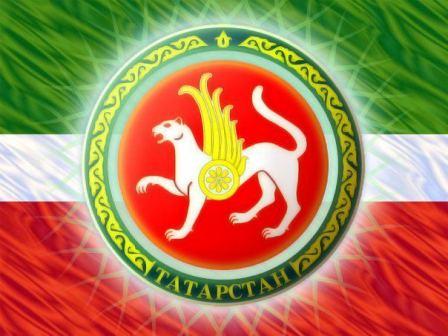 Казан –
Татарстанның башкаласы
Казан (рус. Казань ) – Татарстан Республикасының башкаласы, Россиянең икътисади, мәдәни, сәяси үзәкләренең берсе. 

Синнән дә ягымлы          Әниләр  җылысы                
 Як җирдә юк икән ,         Ят җирдә  юк  икән,
 Казаным, Казаным!         Казаным, Казанын!
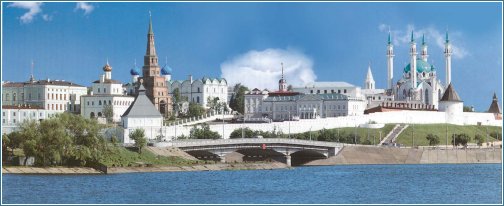 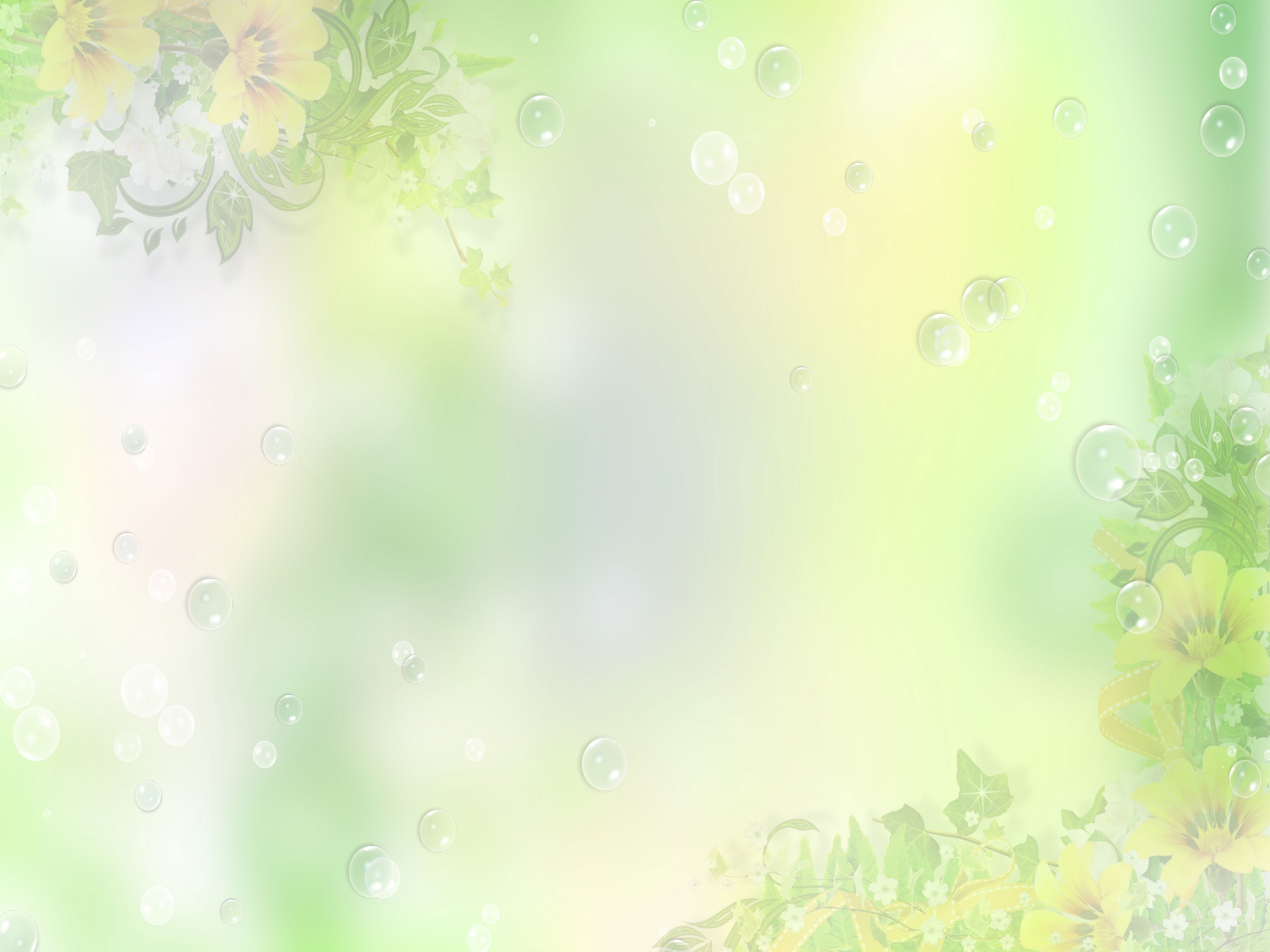 Татарстан республикасының президенты
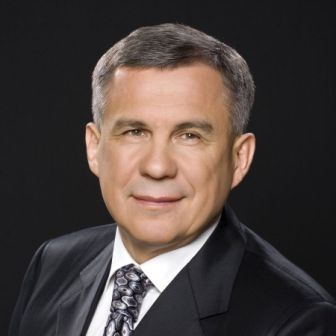 Минниханов Рөстәм Нургали улы
 1957нче елның  Татар Ассрның балык бистәсе районының яңа арыш авылында туа.
2010 елда Татарстан еспубликасының президенты булып сайлана.
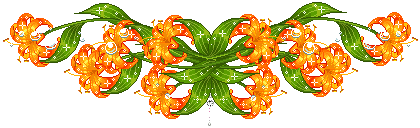 Татарстан Россиядәге иң күп милләтле территорияләрнең берсе булып тора. Республикада 115тән артык милләт вәкиле яши, шул исәптән 87милләт бар, алардагы халык саны 10 мең кешедән артып китә: татарлар, урыслар, чуашлар, удмуртлар, мордвалар, марилар  һәм башкортлар.
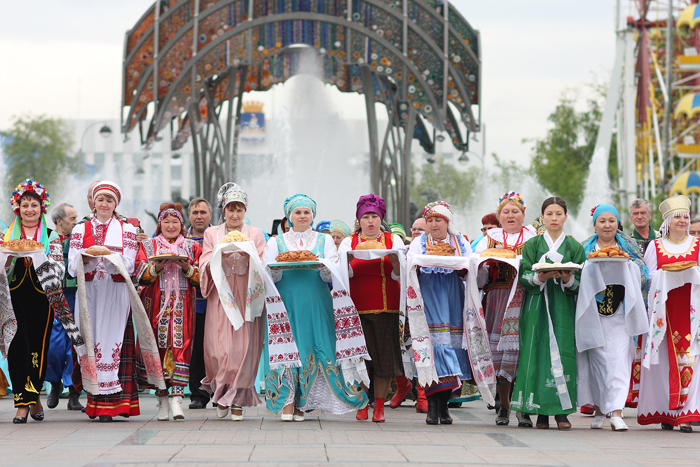 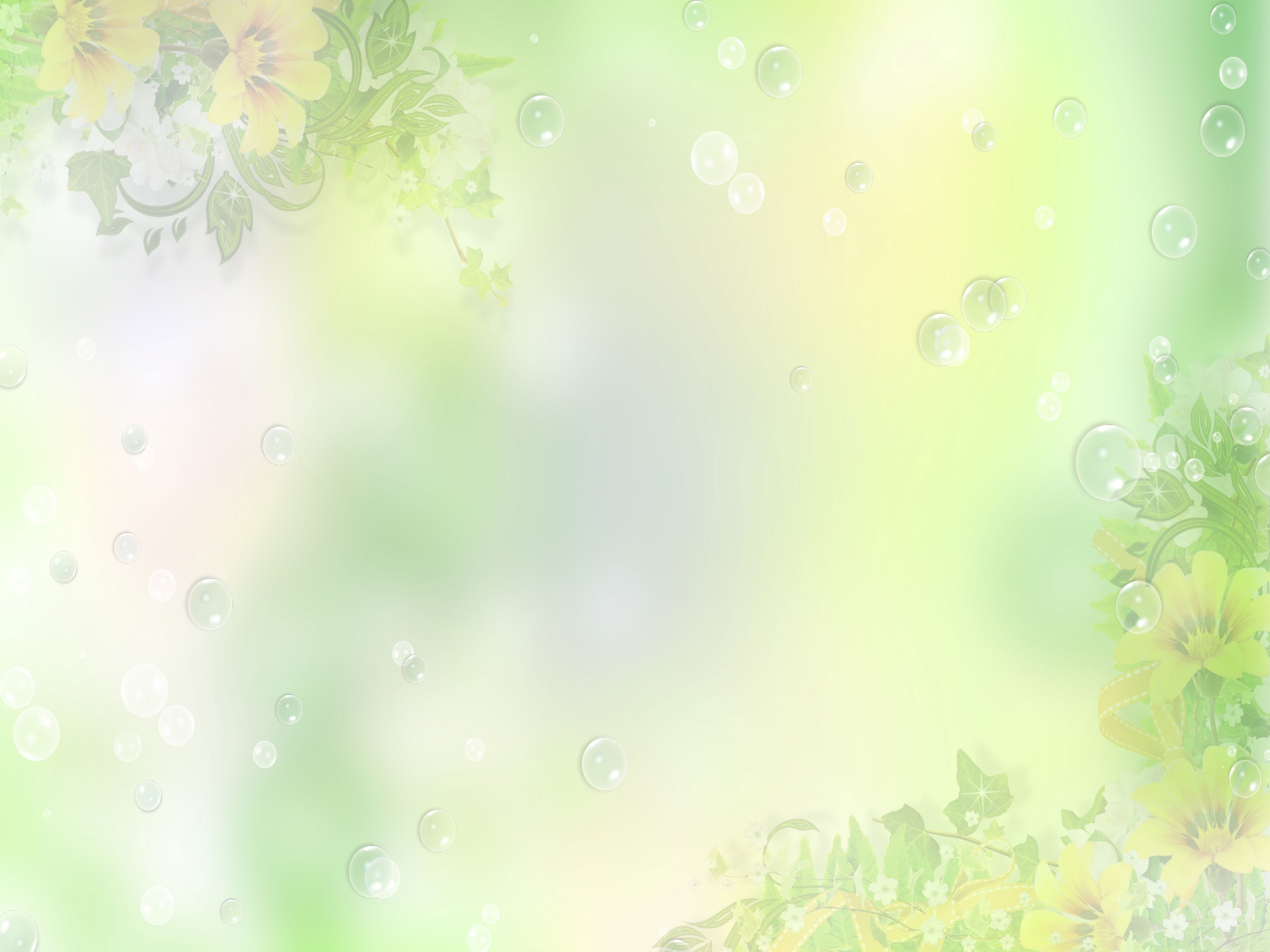 Татар халкы
Милли бизәкләр
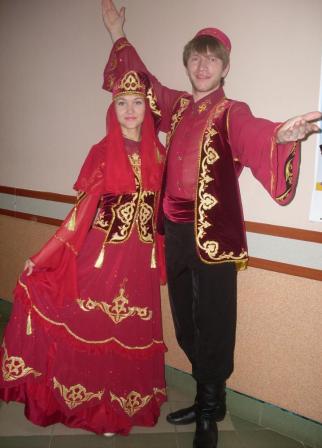 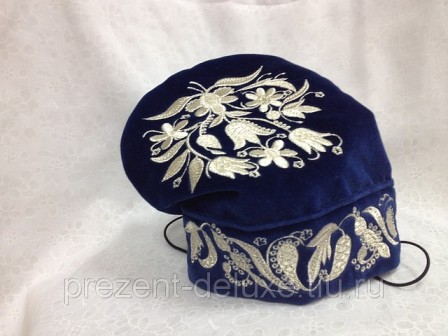 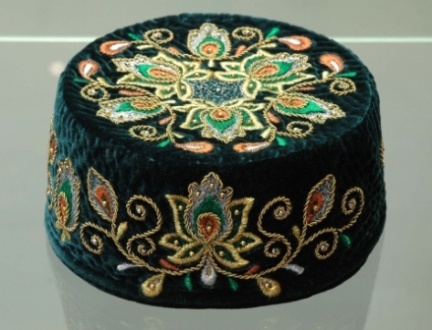 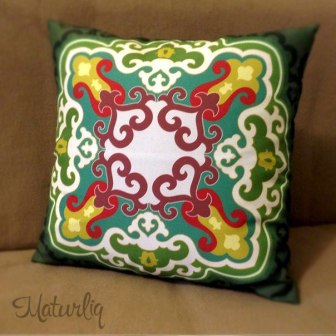 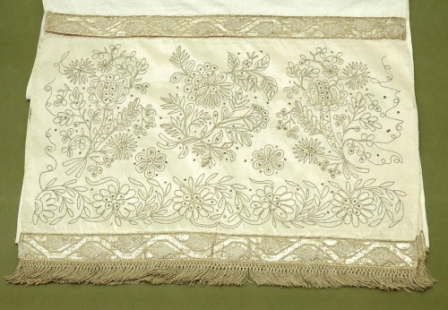 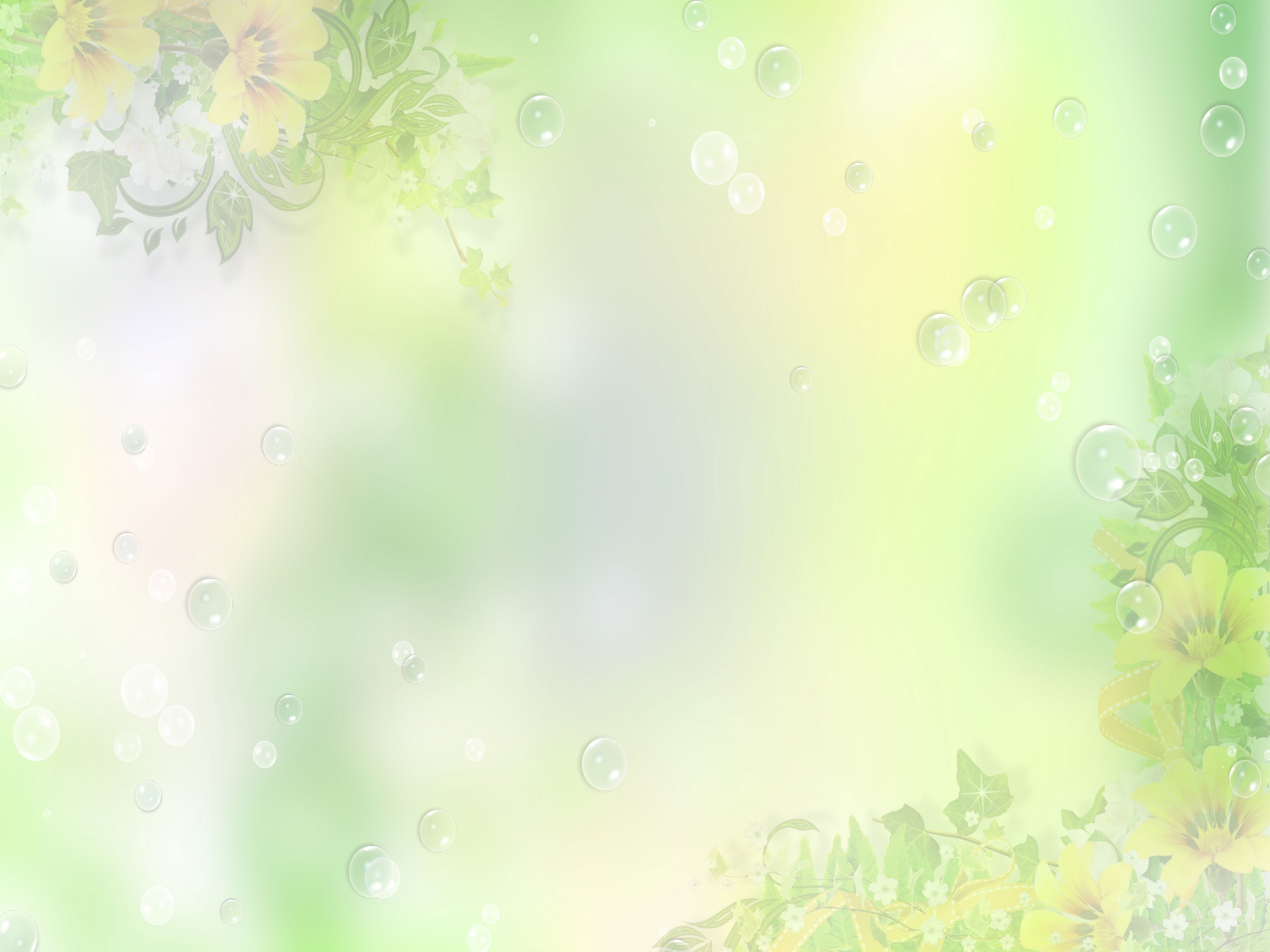 Милли ризыклар
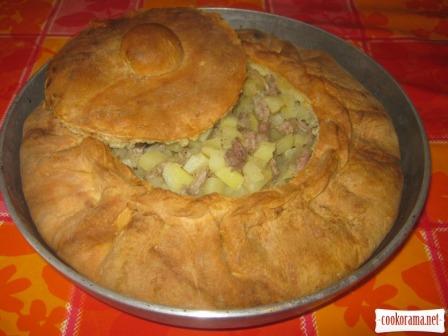 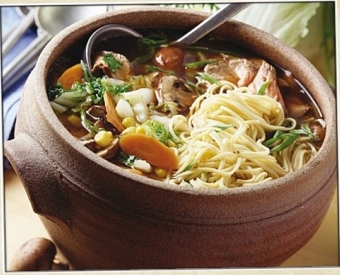 Токмачлы аш
бәлеш
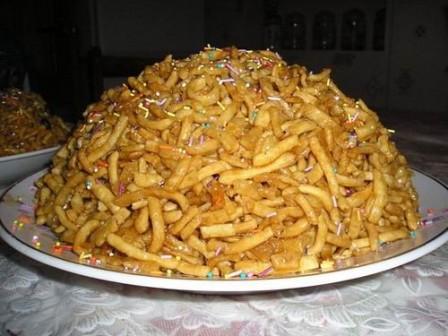 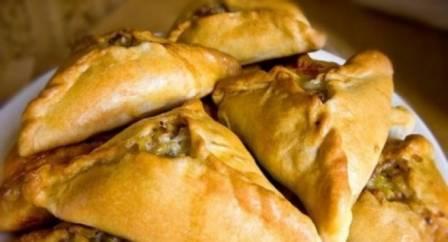 чәкчәк
өчпочмак
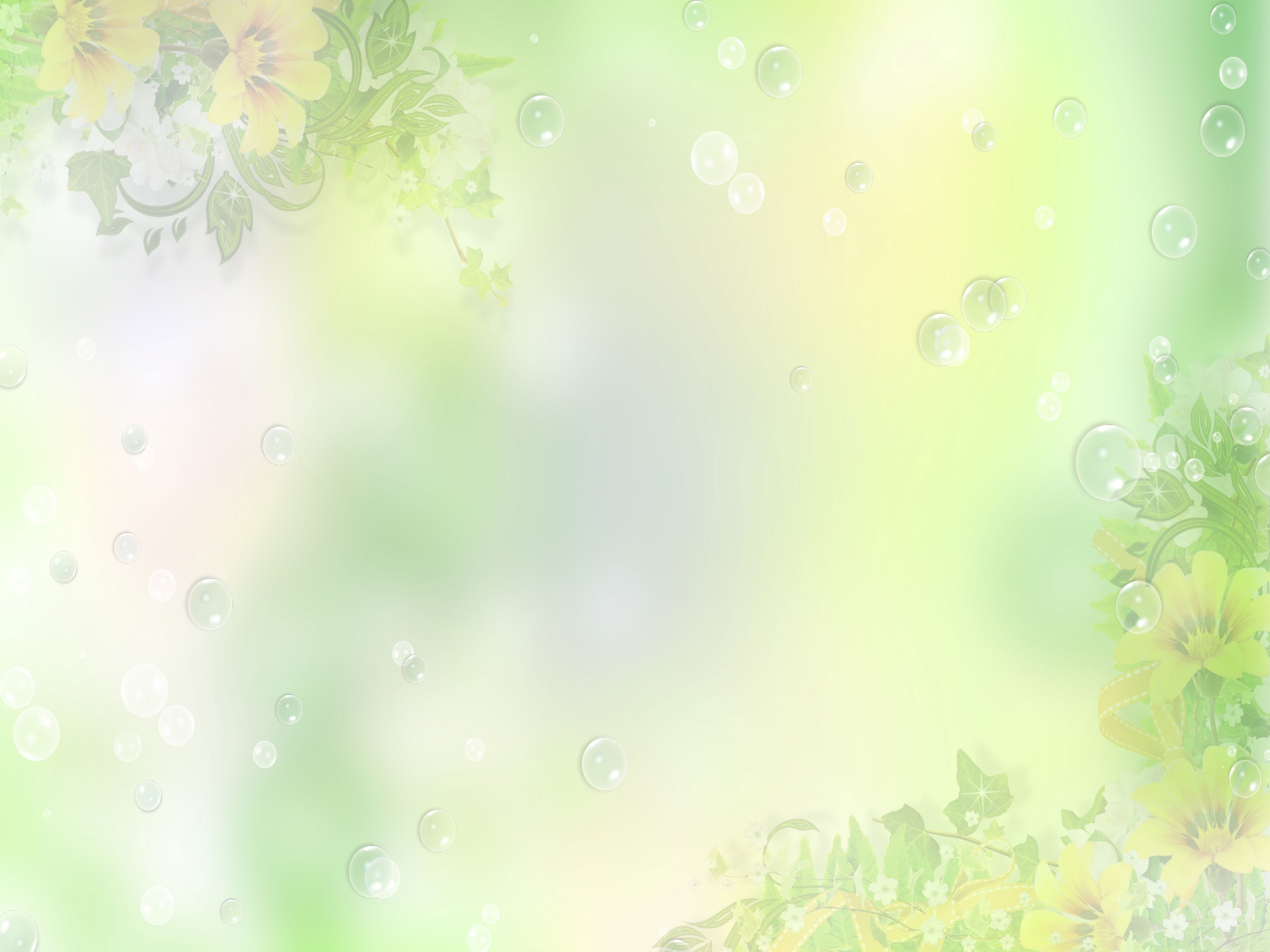 һөнәрләр
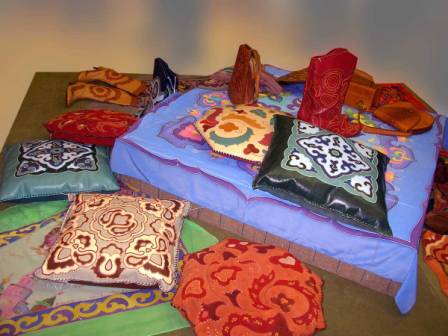 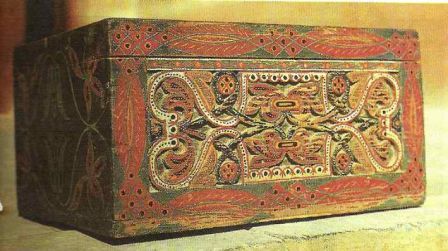 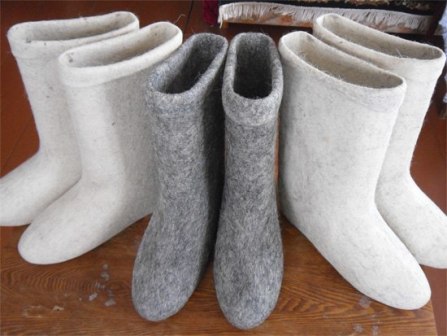 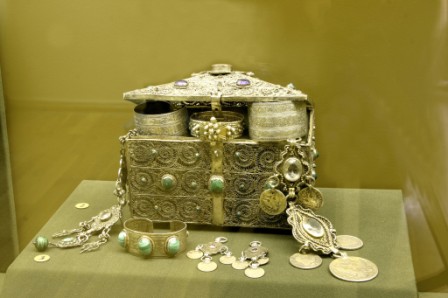 Рус халкы
Милли бизәкләр
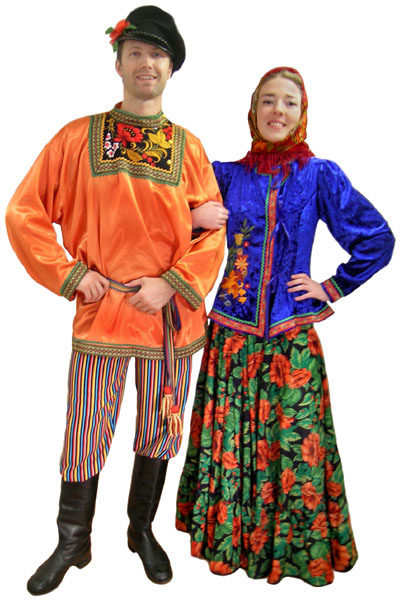 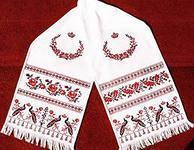 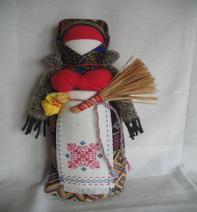 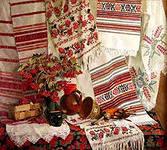 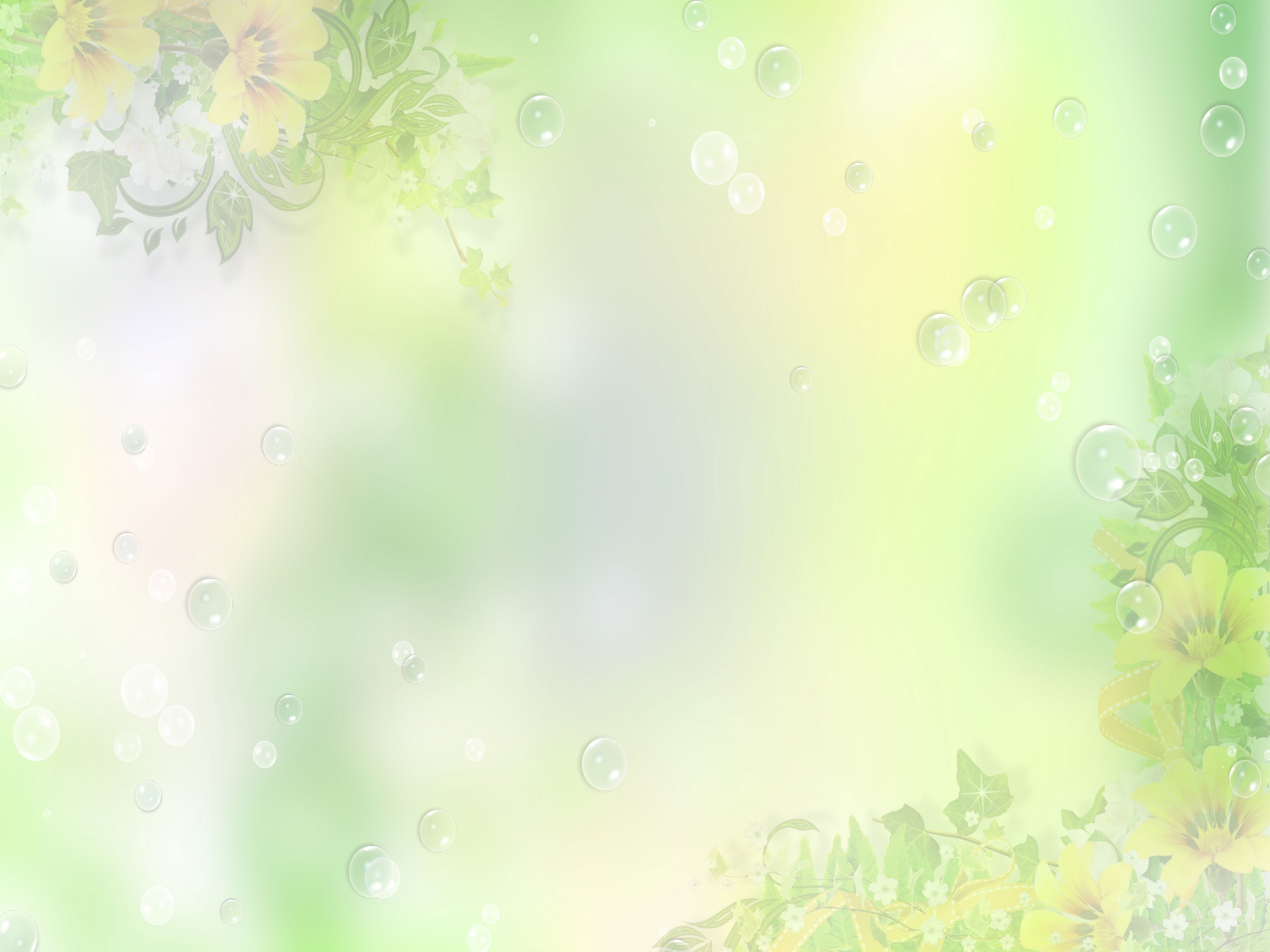 Милли ризыклар
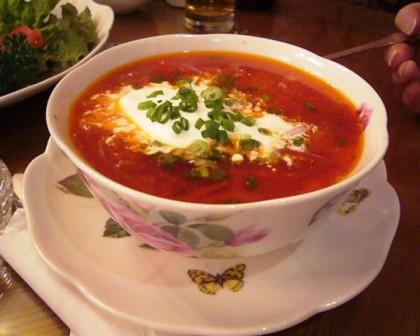 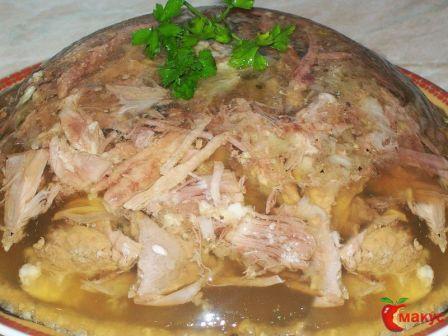 борщ
холодец
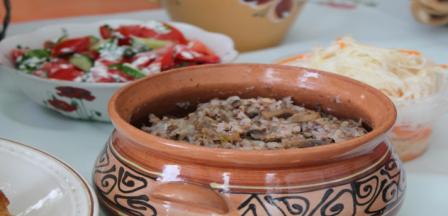 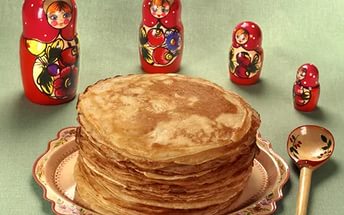 Карабодай
 боткасы
белен
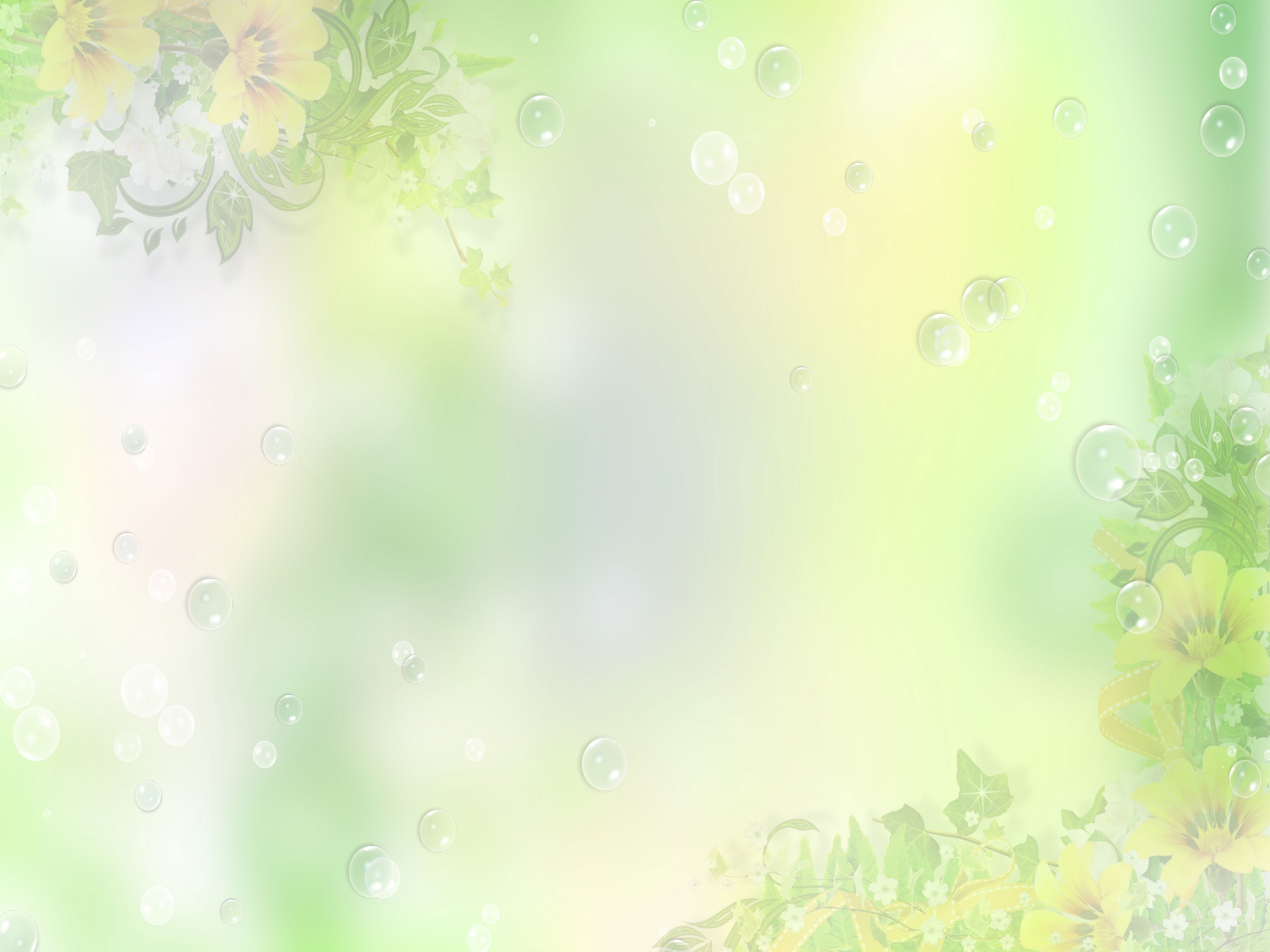 һөнәрләр
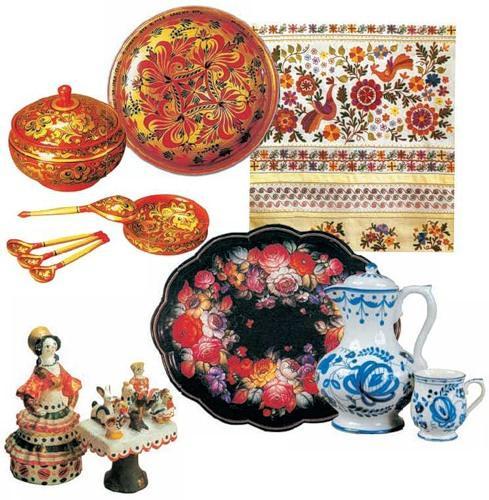 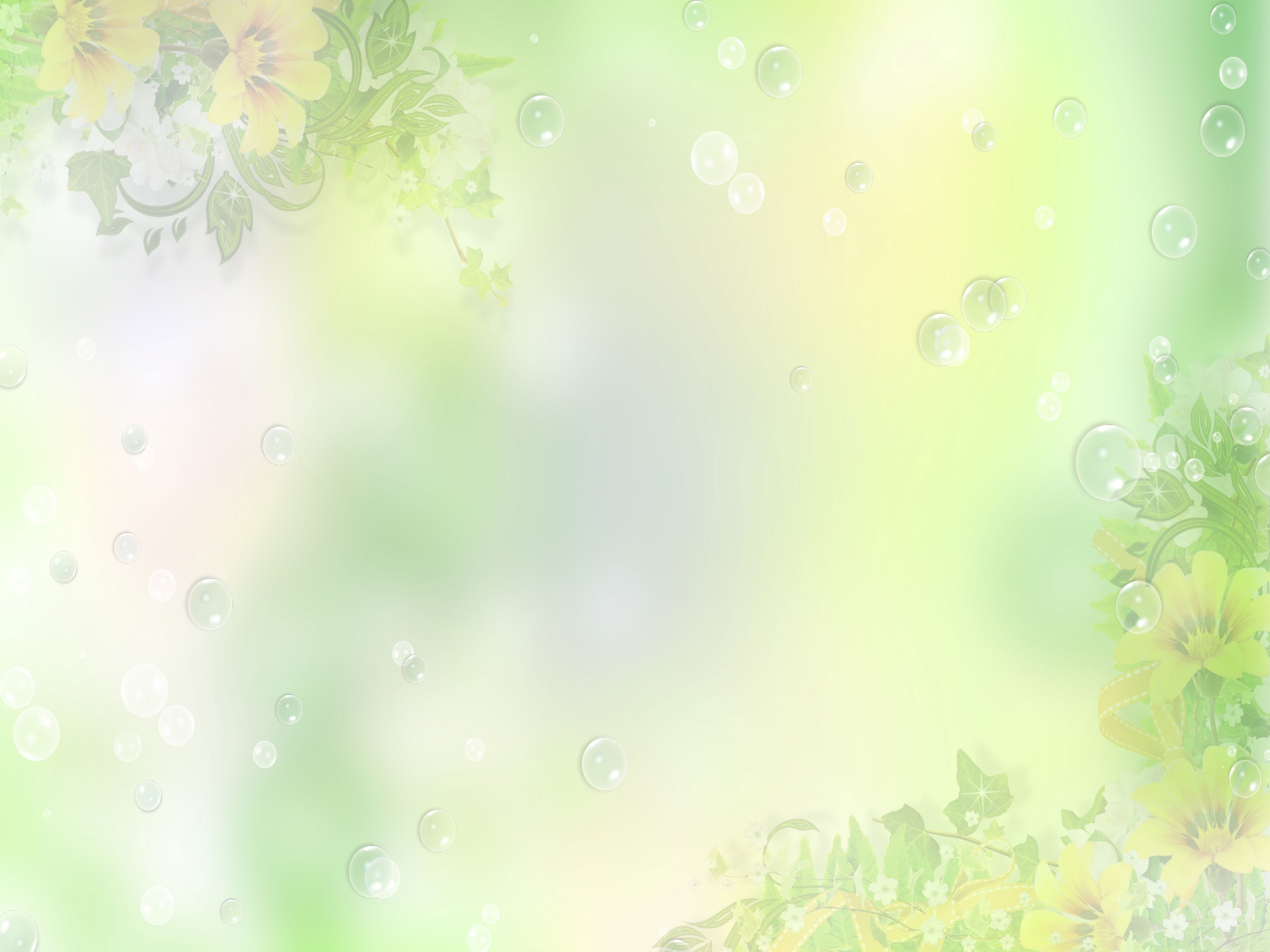 Башкорт халкы
Милли бизәкләр
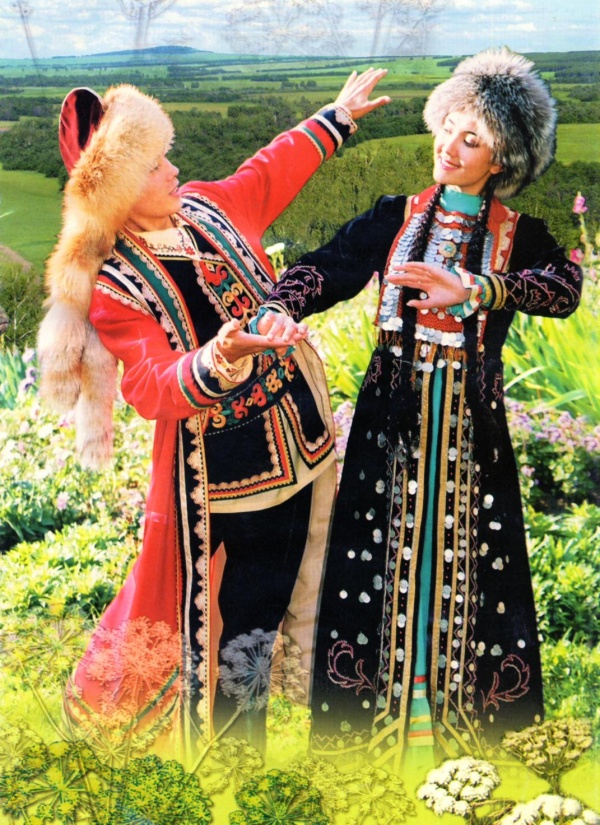 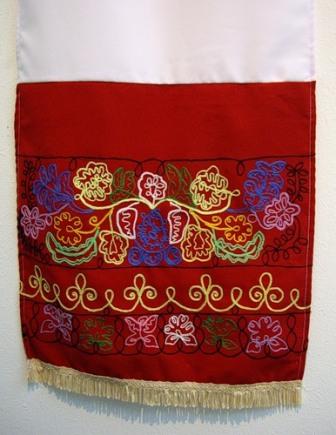 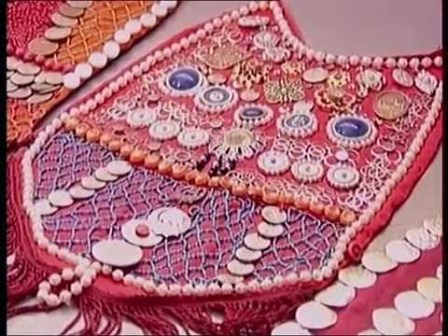 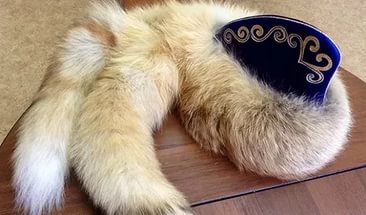 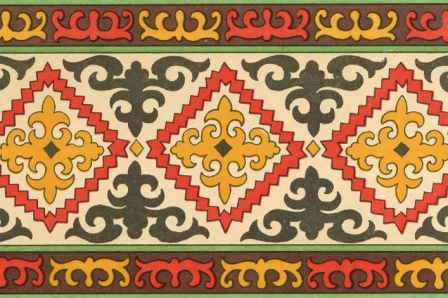 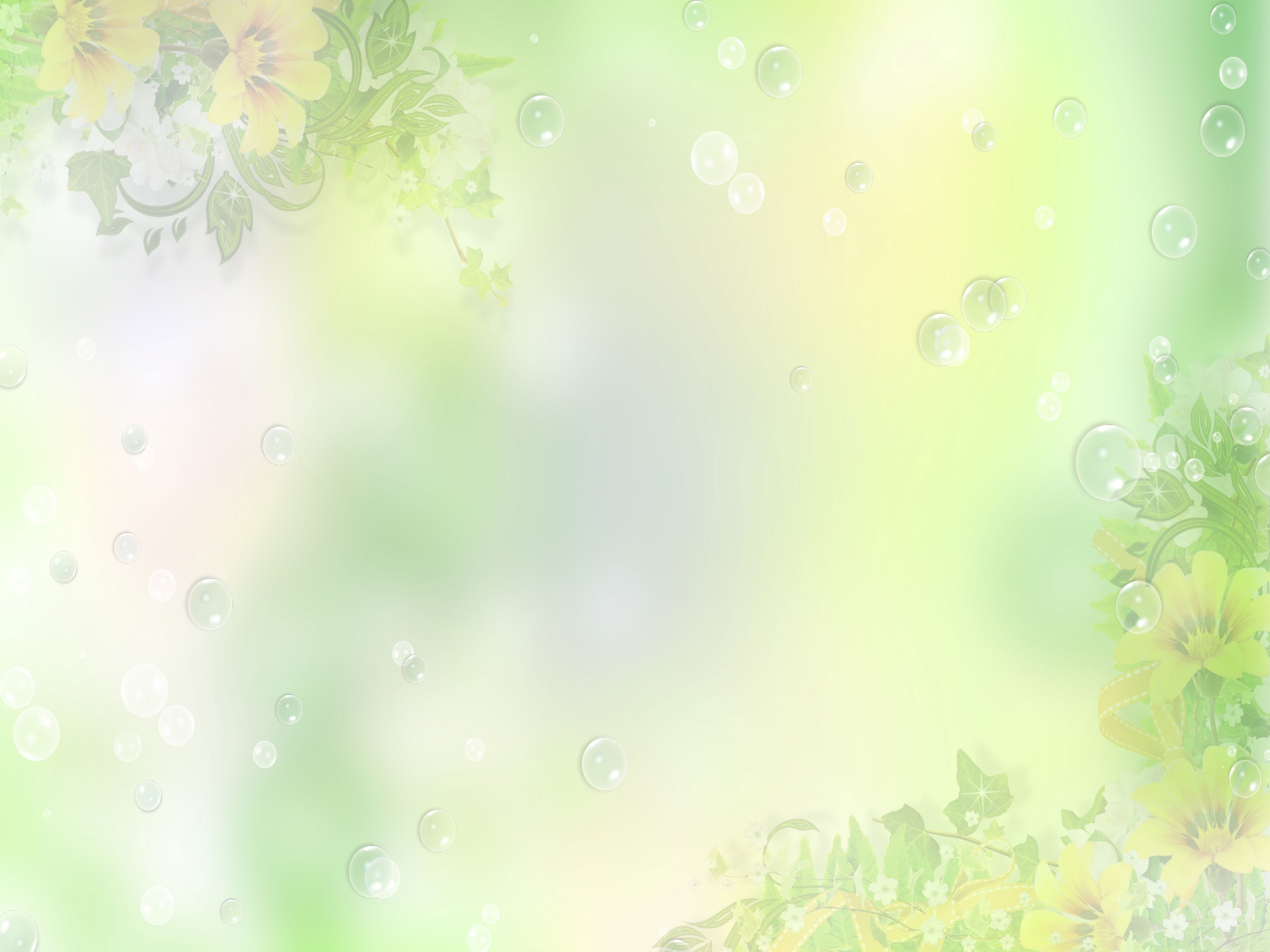 Милли ризыклар
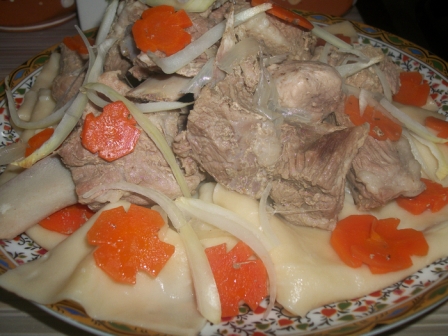 бешбармак
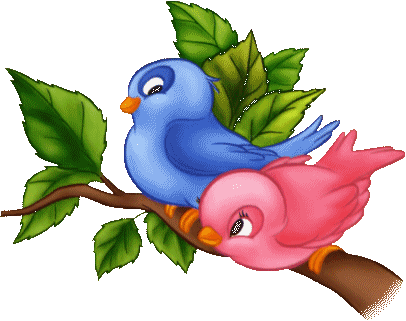 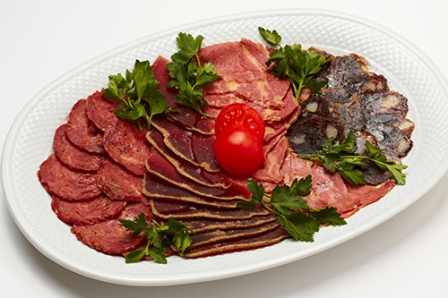 казылык
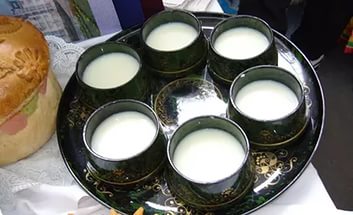 кумыс
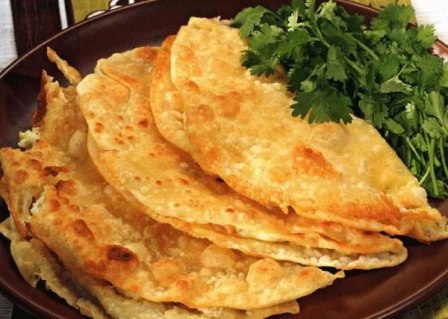 кузикмяк
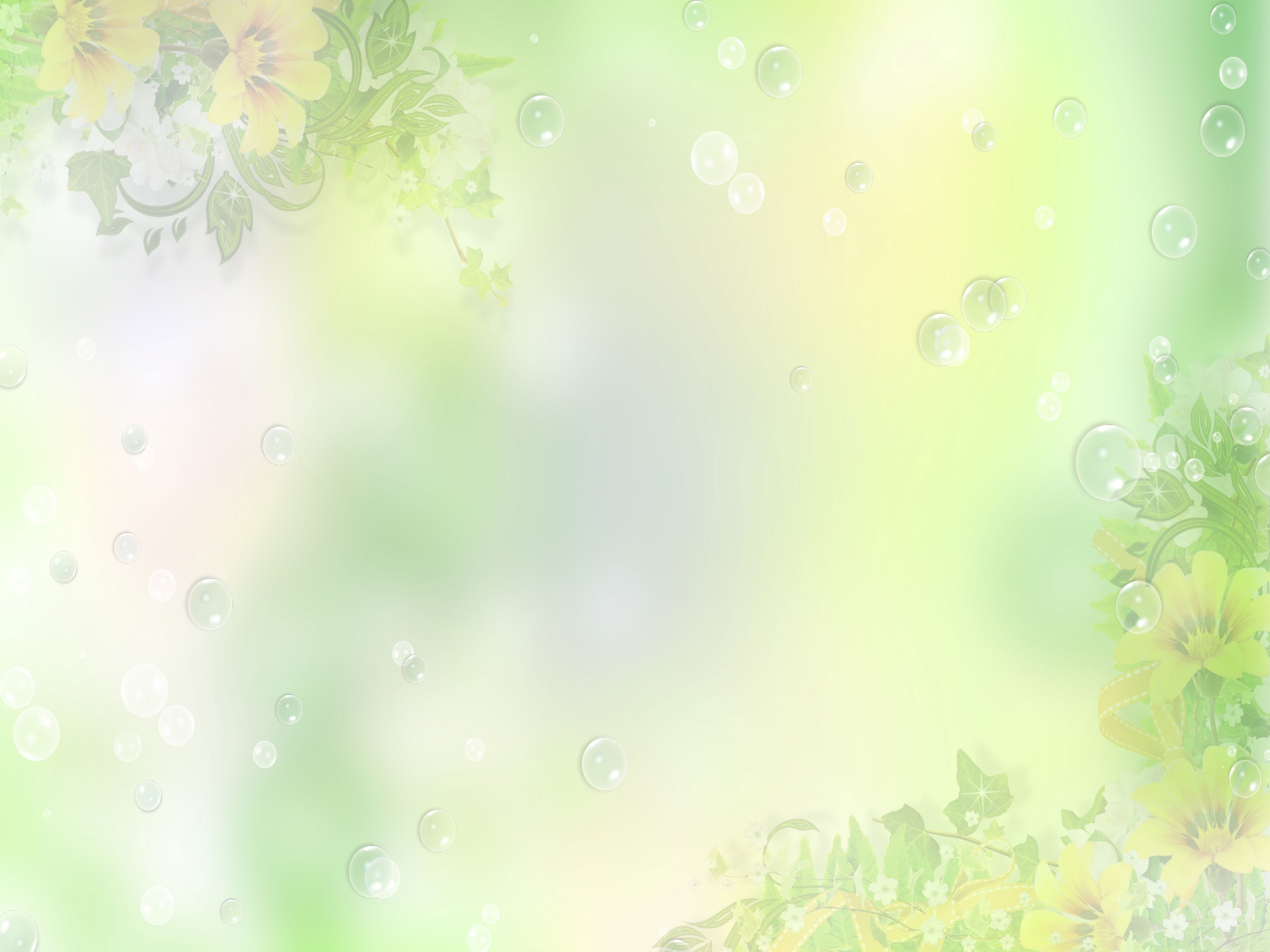 һөнәрләр
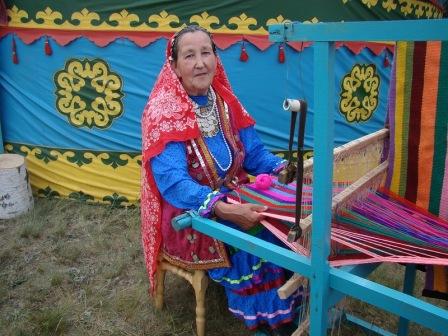 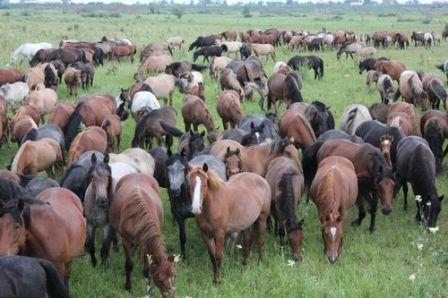 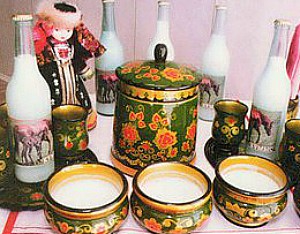 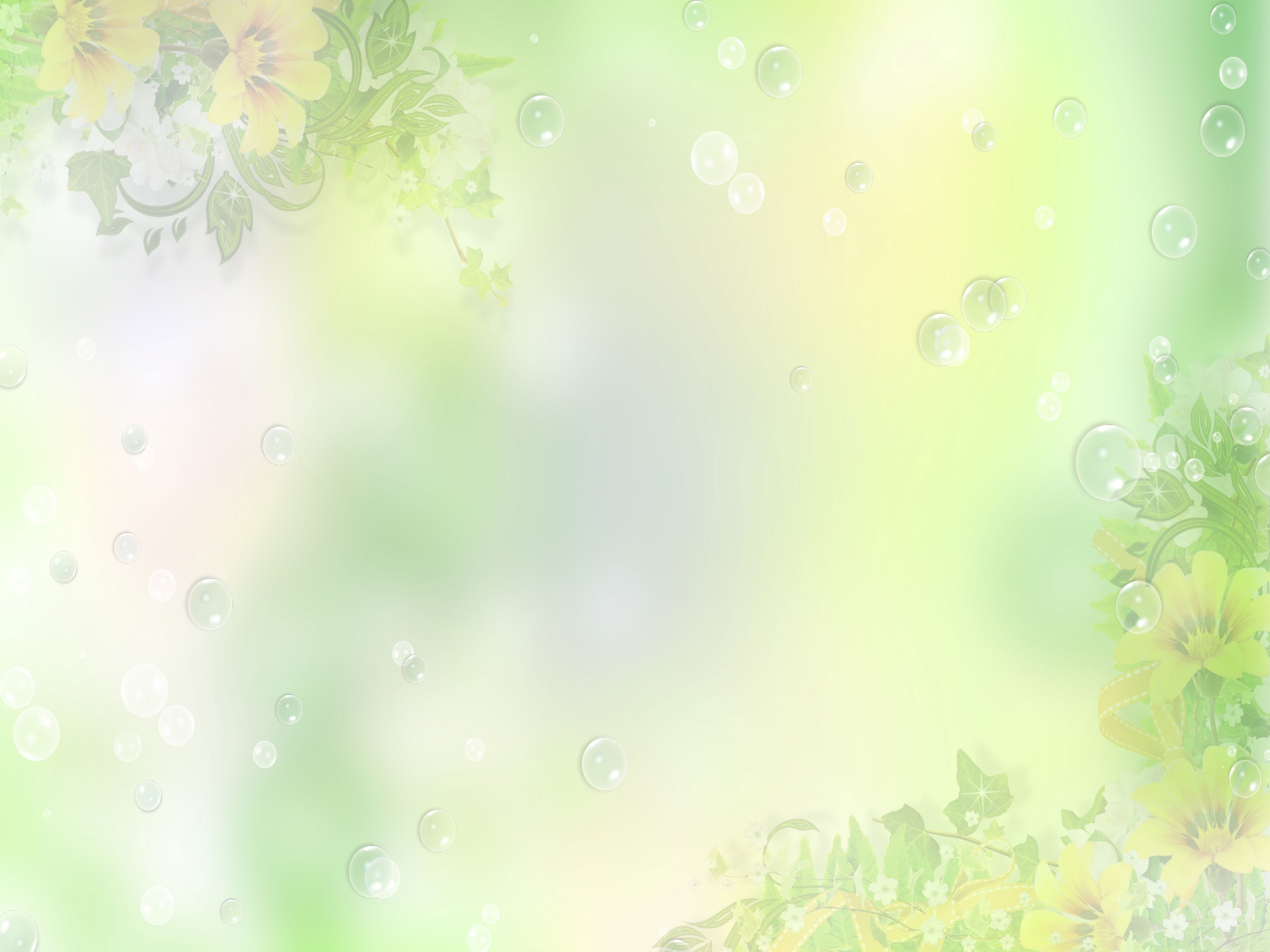 Мордва халкы
Милли бизәкләр
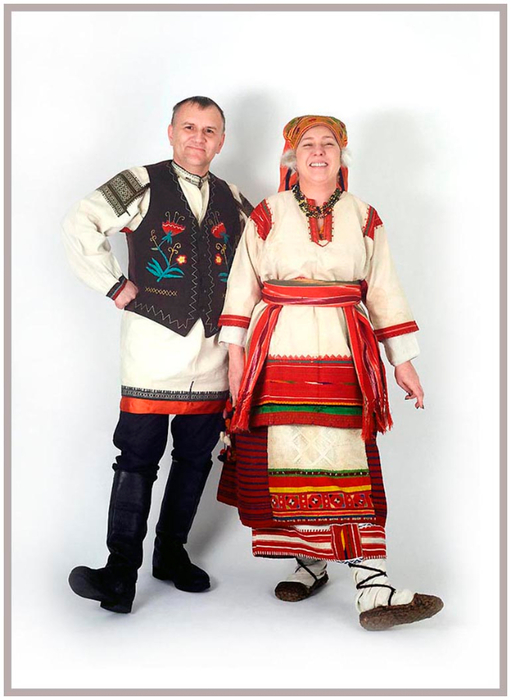 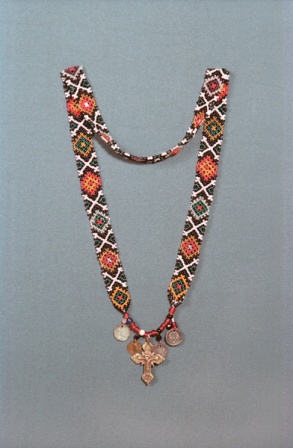 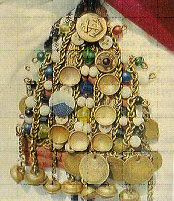 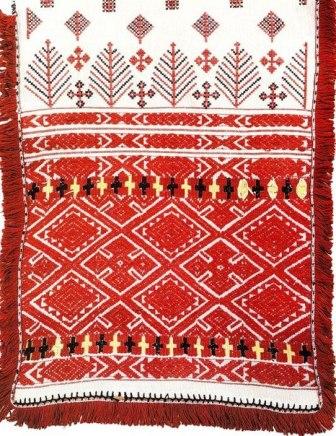 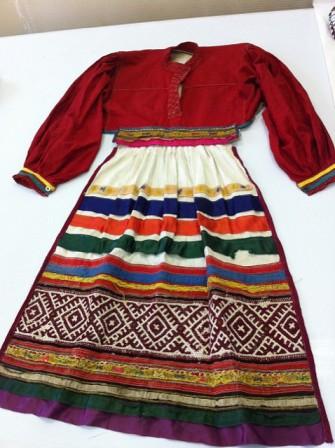 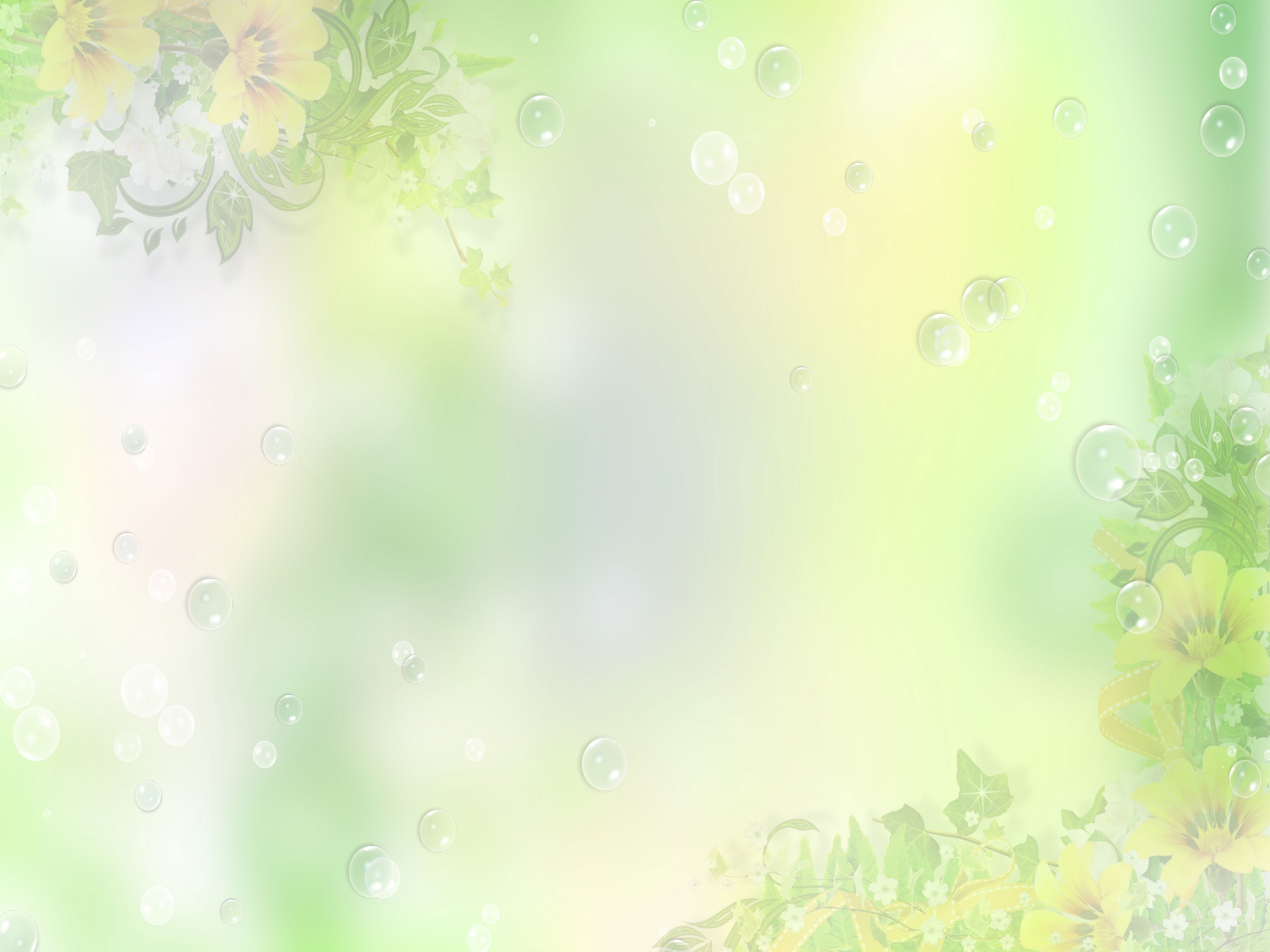 Милли ризыклар
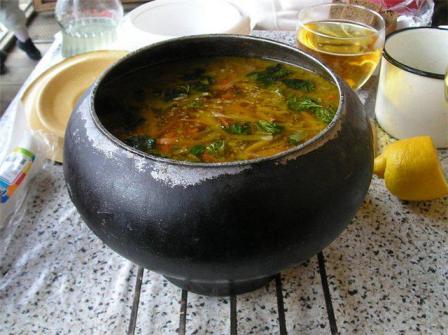 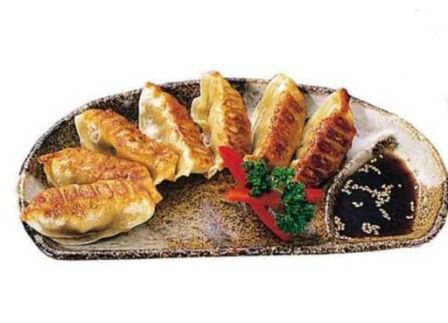 селянка
цемарт
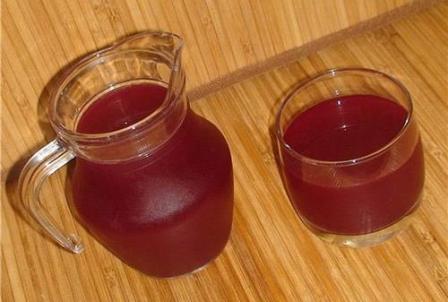 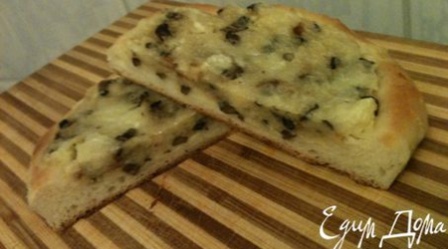 квас
каймаш
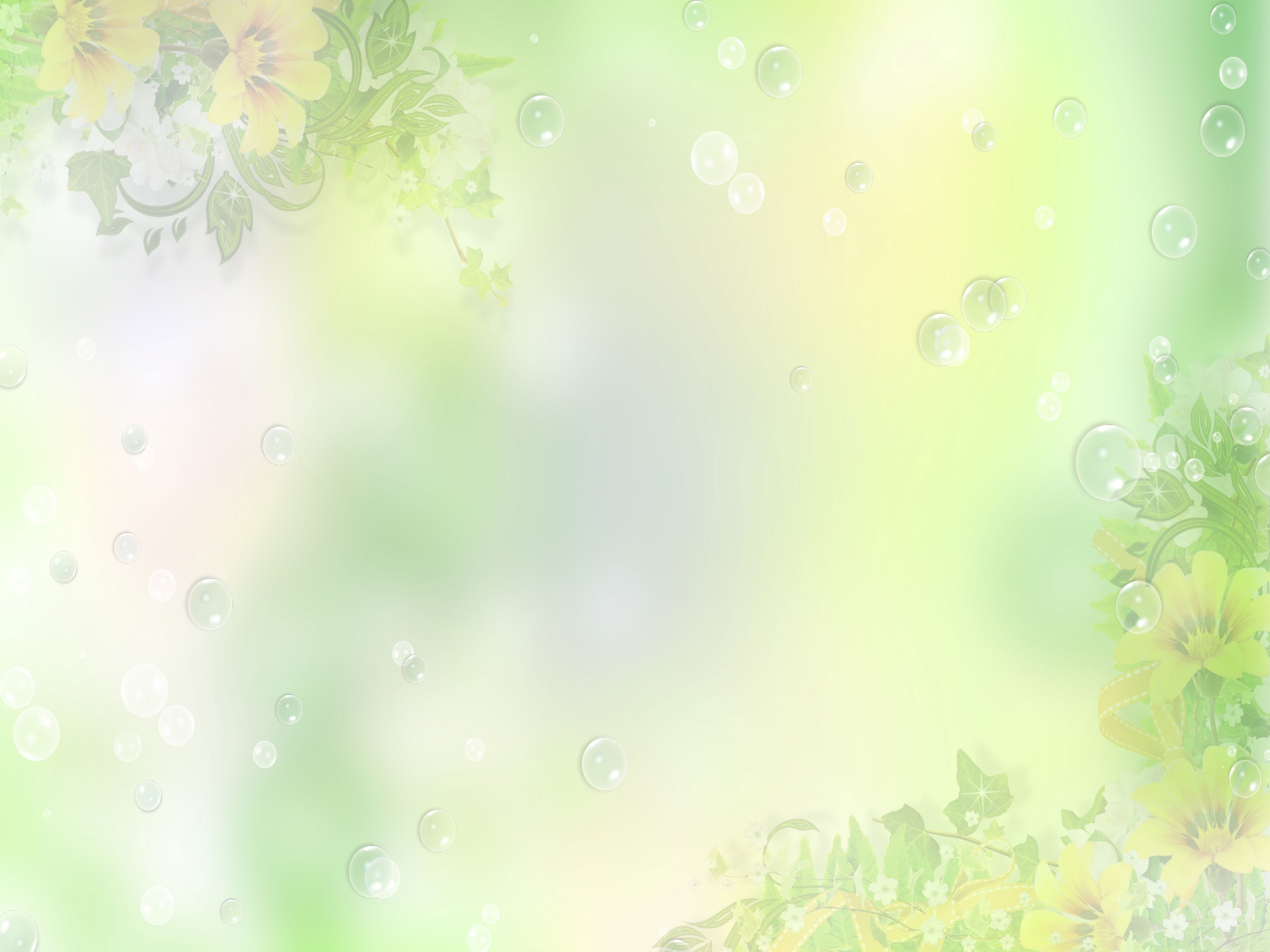 Һөнәрләр
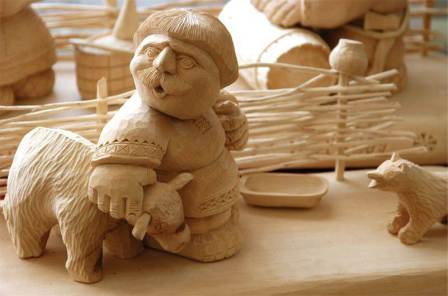 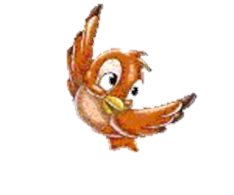 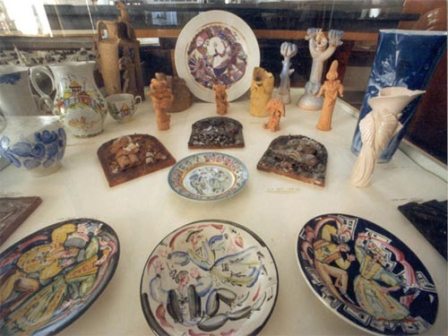 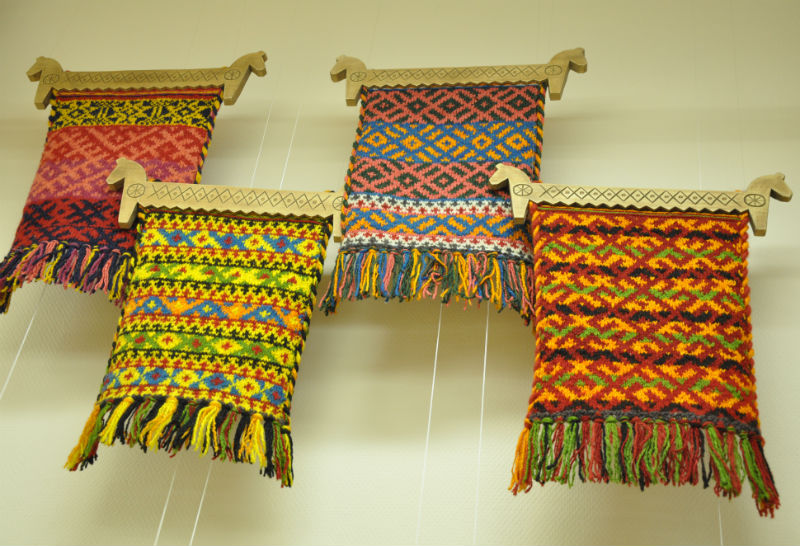 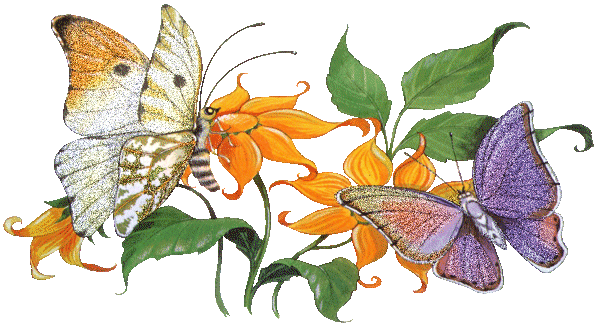 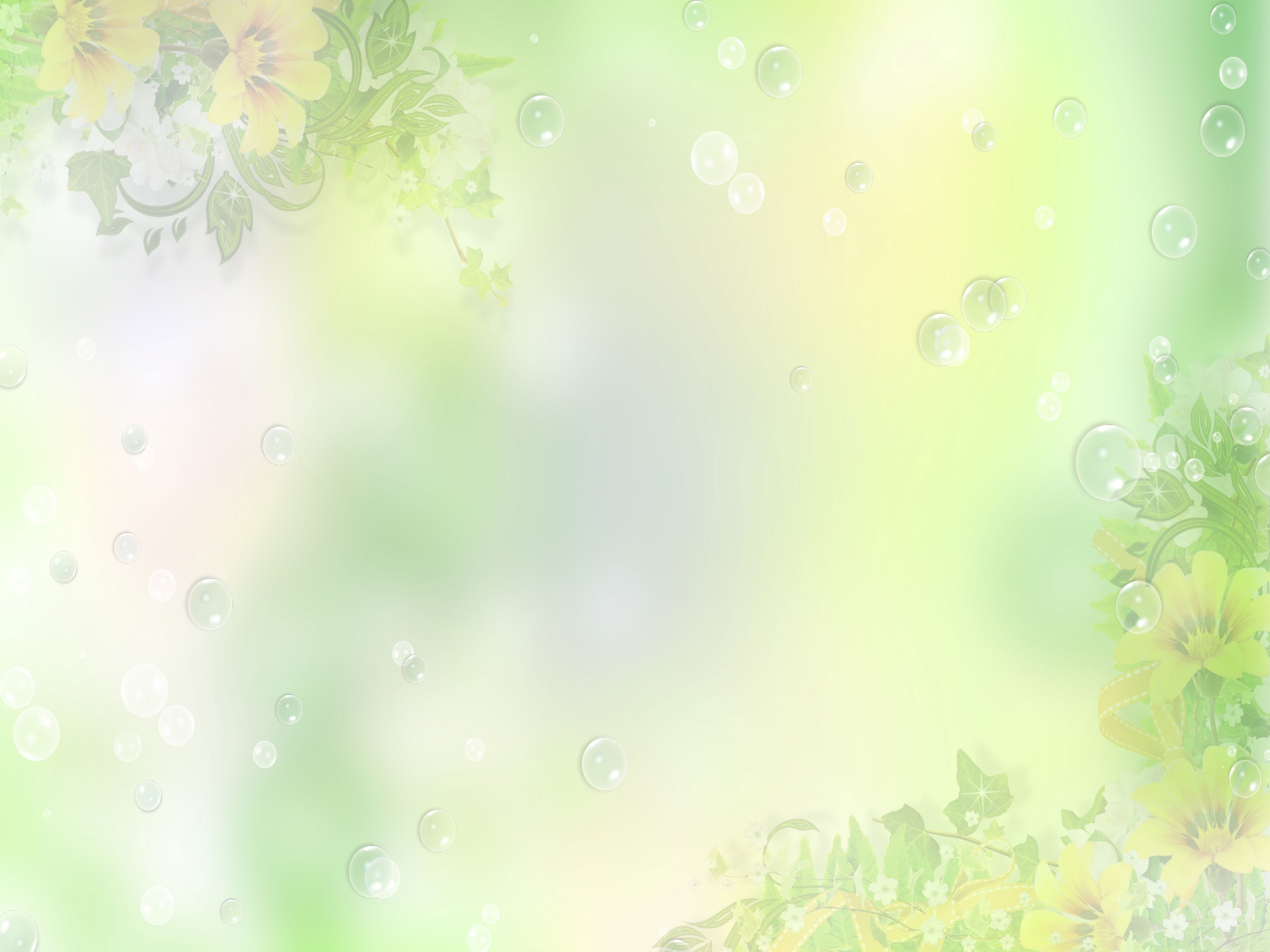 Мари халкы
милли бизәкләре
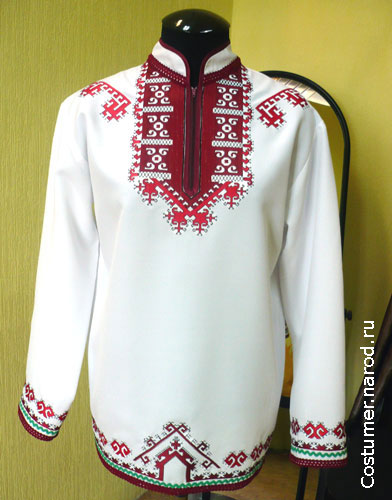 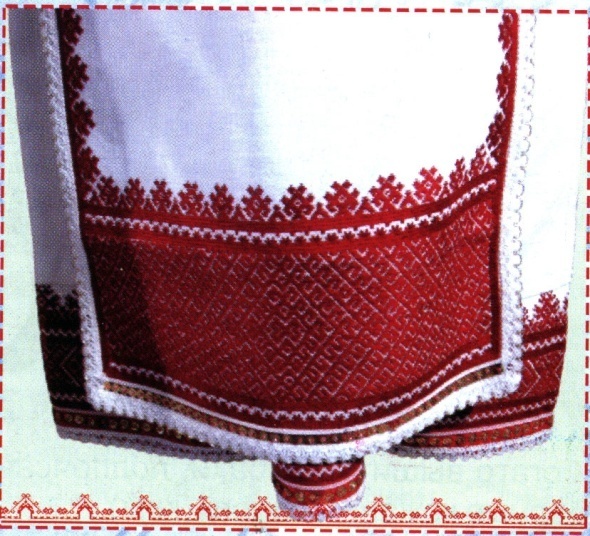 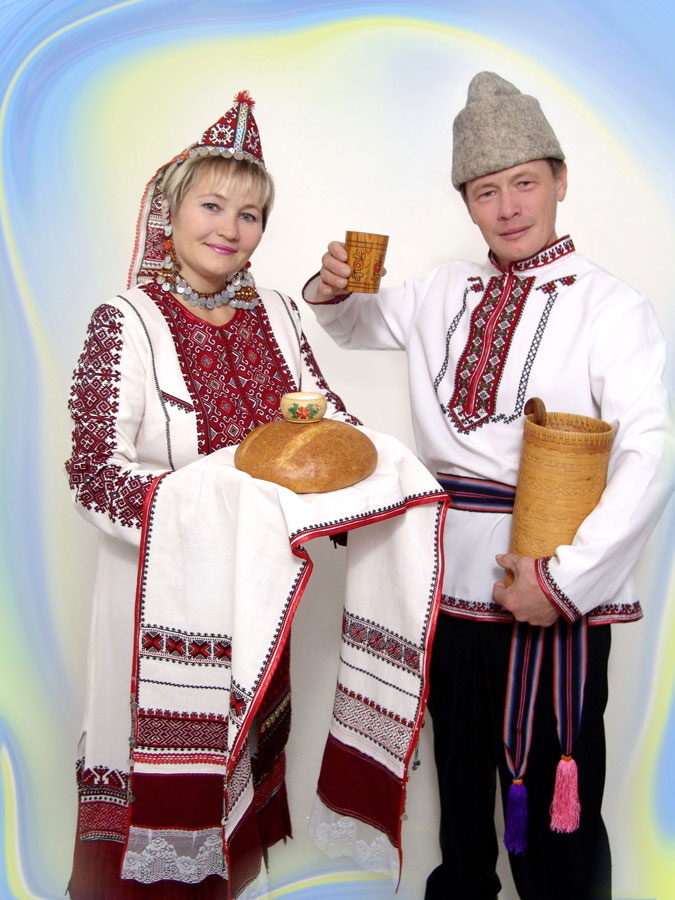 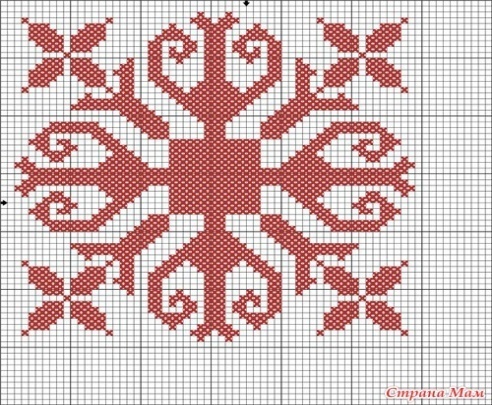 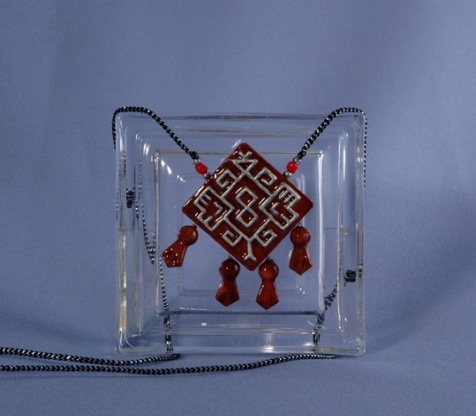 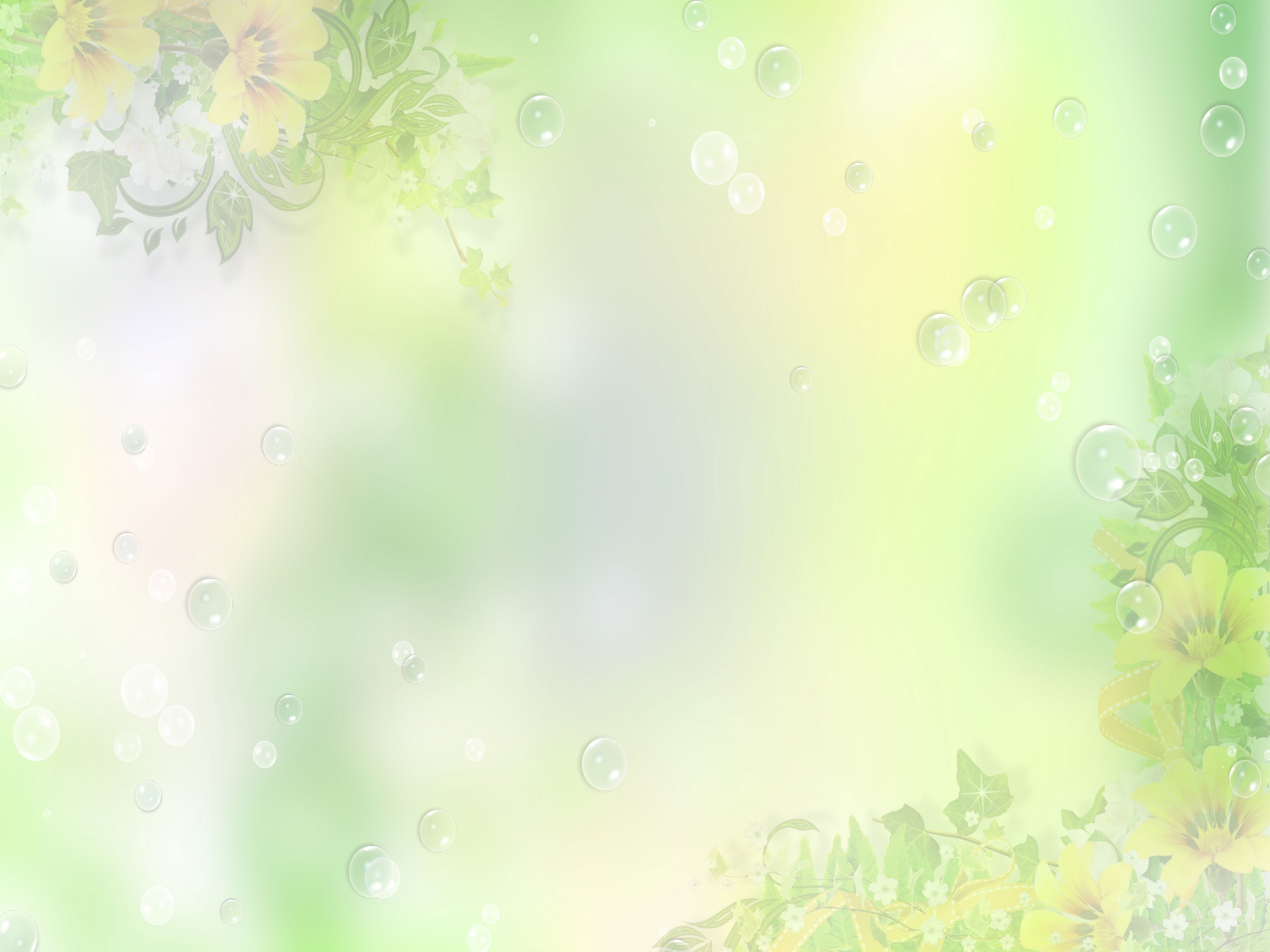 Милли ризыклары
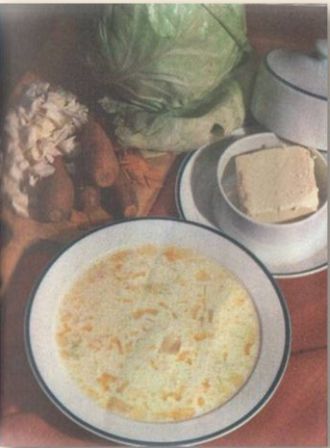 Сөтле аш
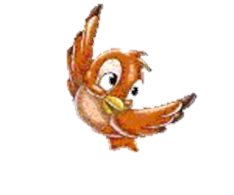 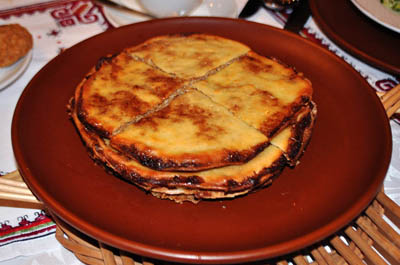 команмелн
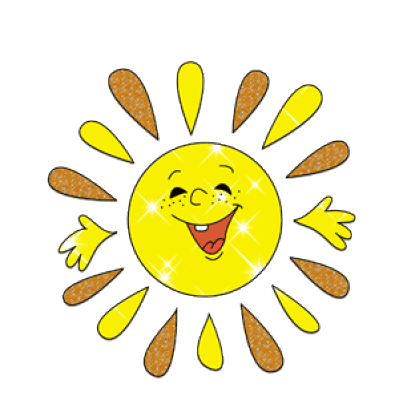 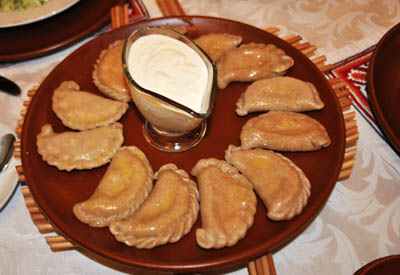 подкогольо
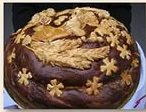 каравай
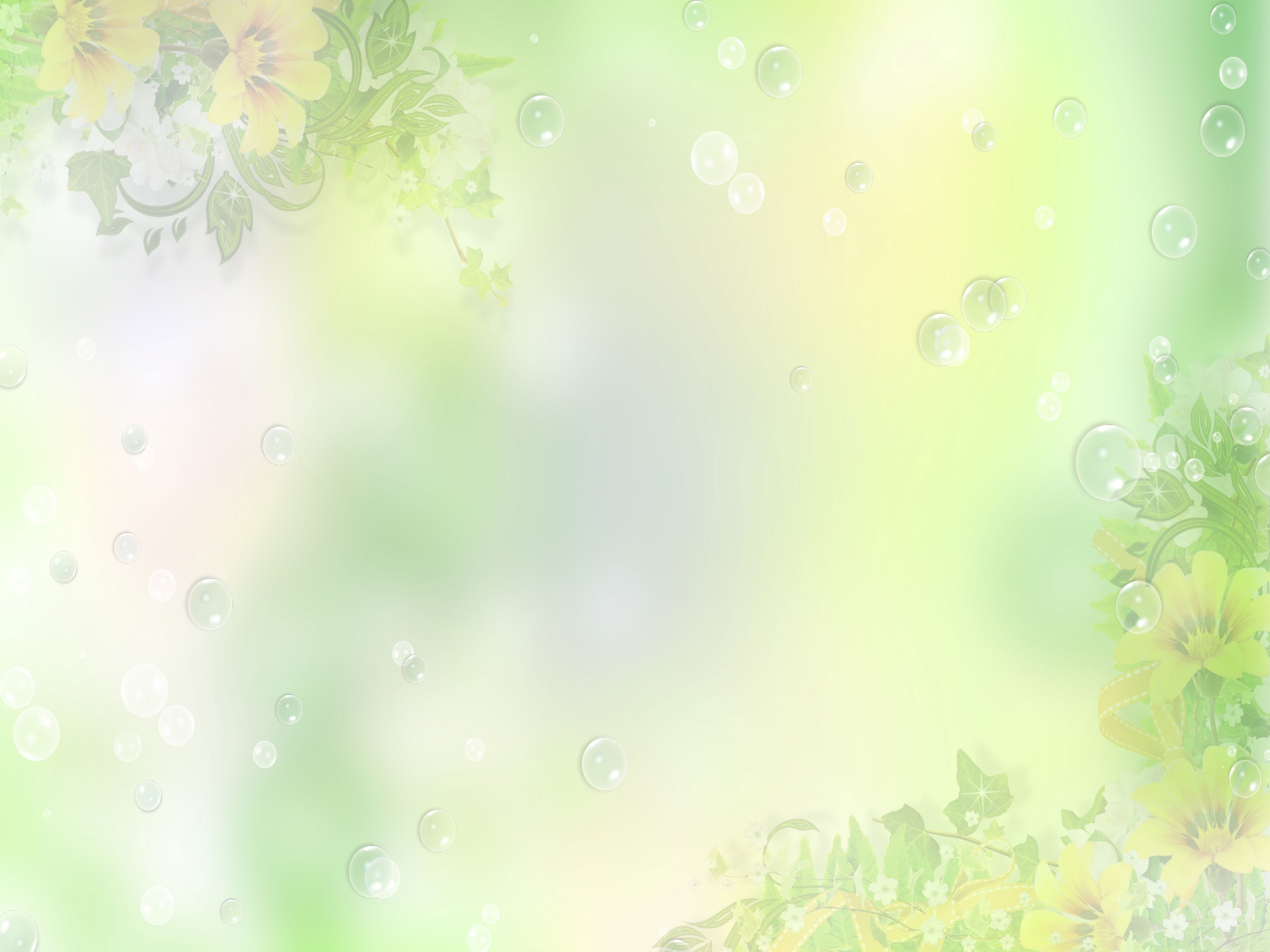 һөнәрләр
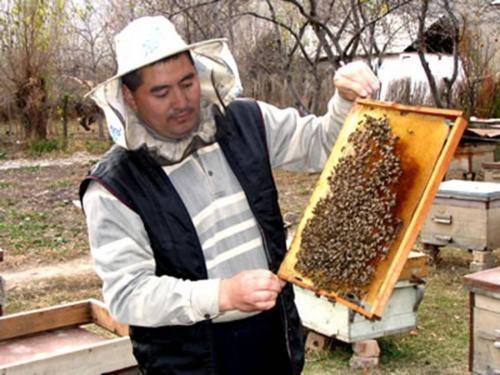 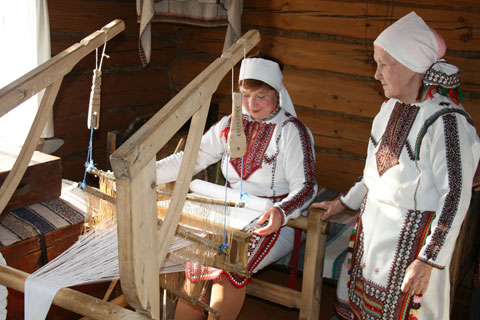 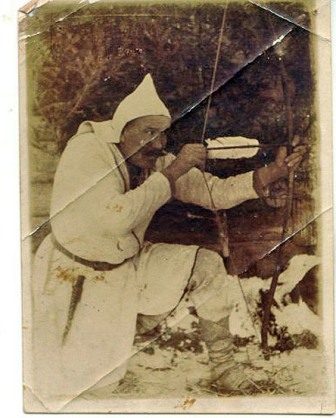 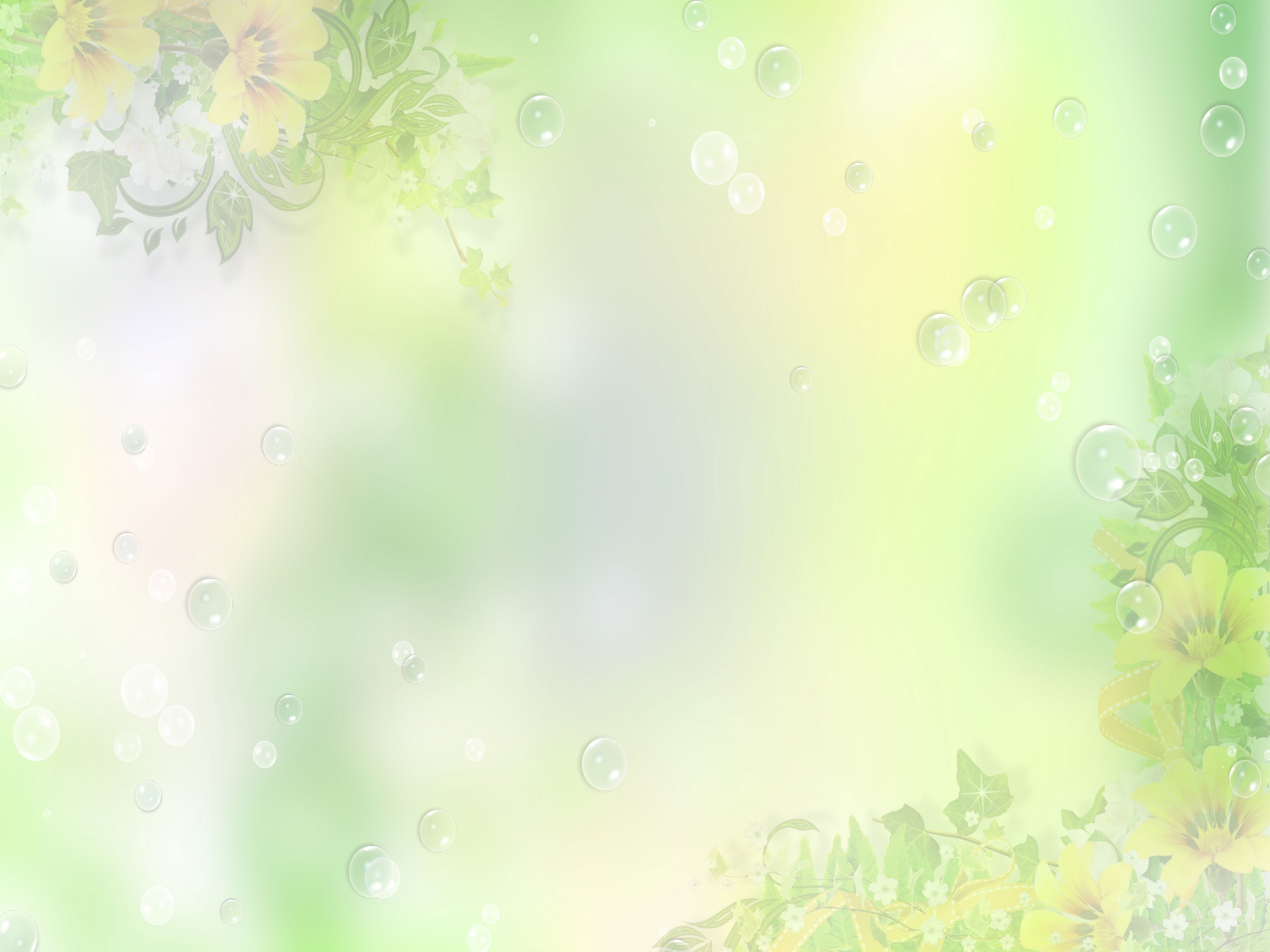 Чуаш халкы
Милли бизәкләре
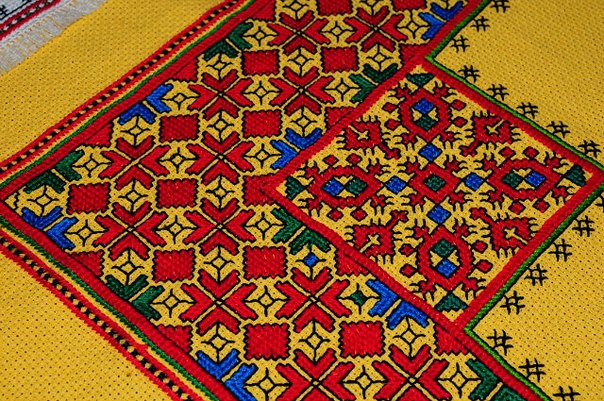 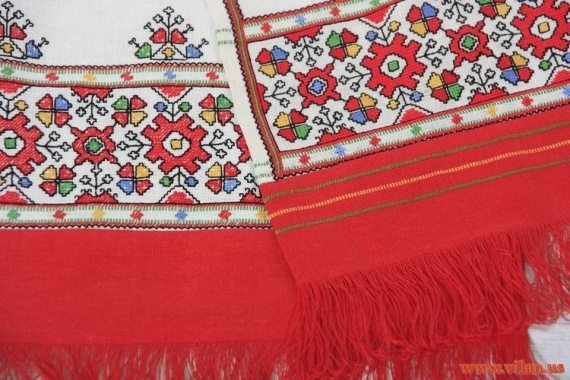 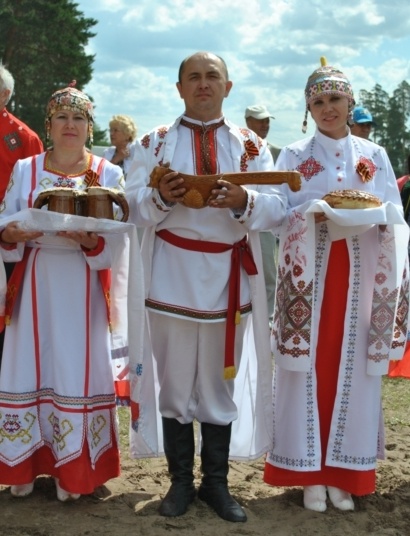 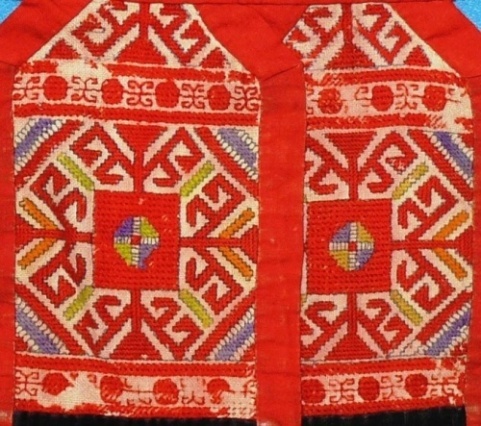 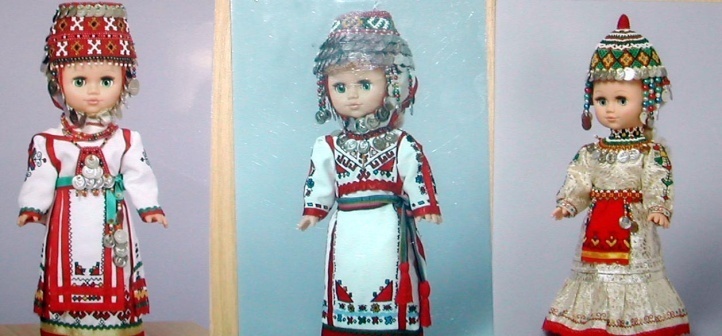 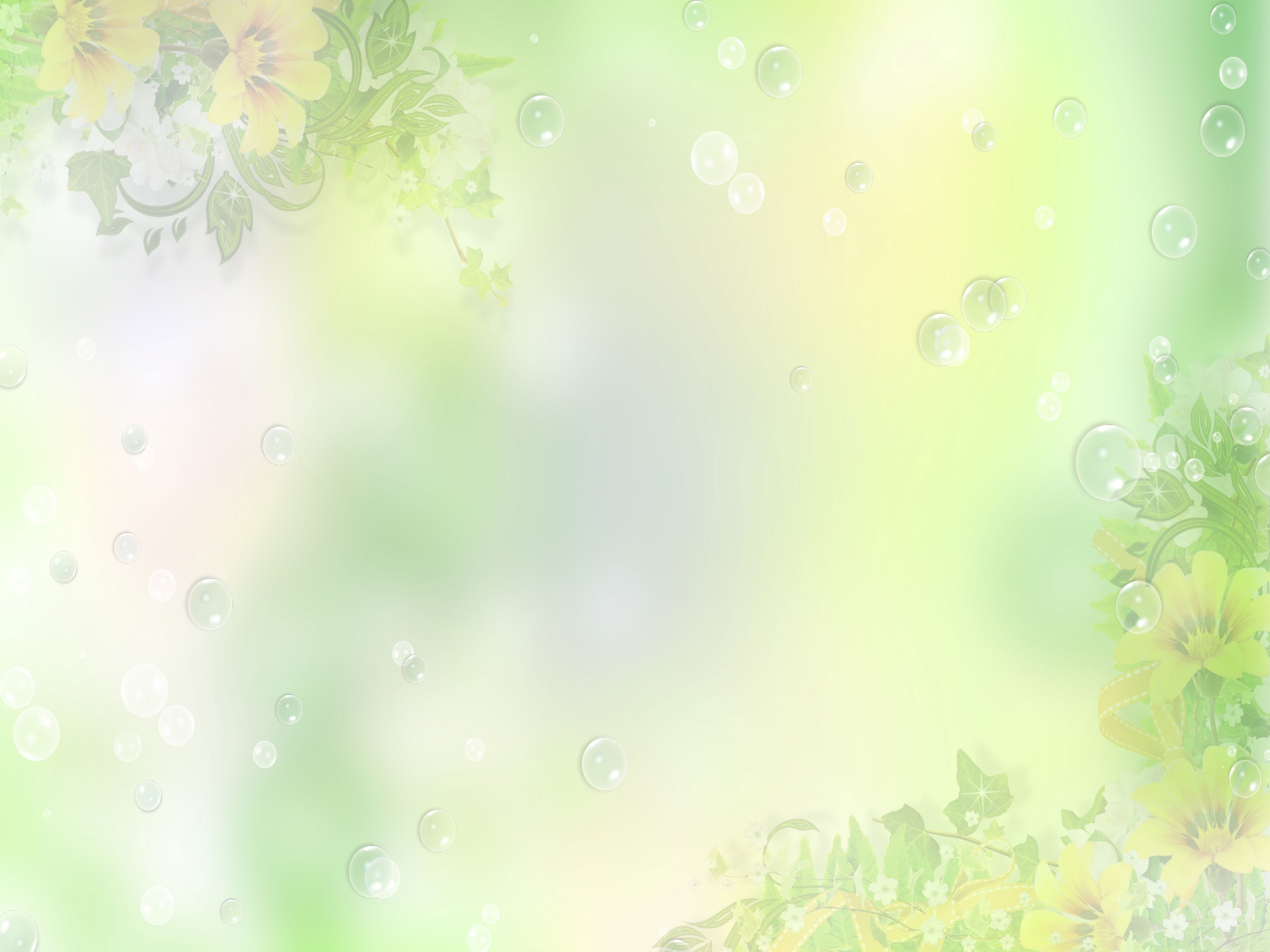 Милли ризыклар
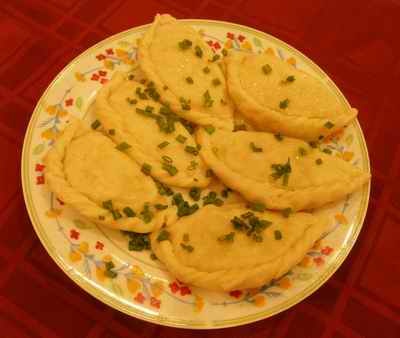 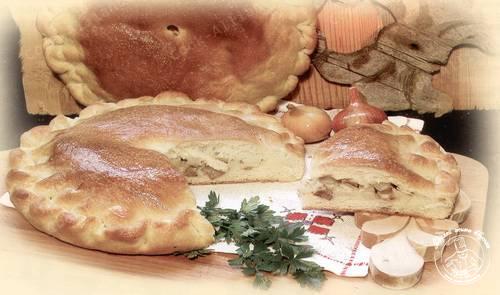 Хуран кукли
хуплу
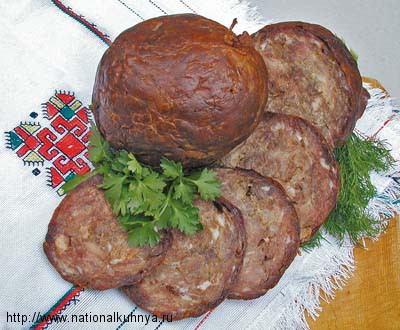 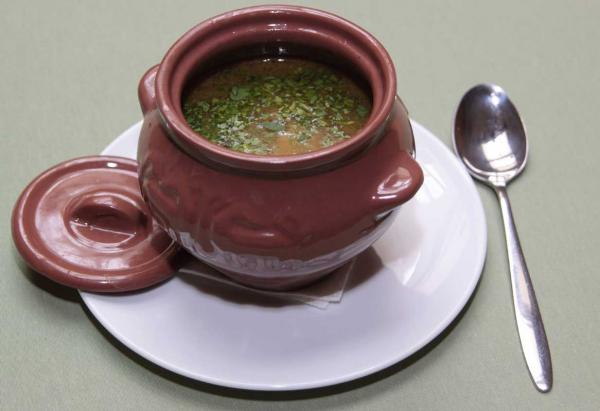 шыртан
Какай шурпи
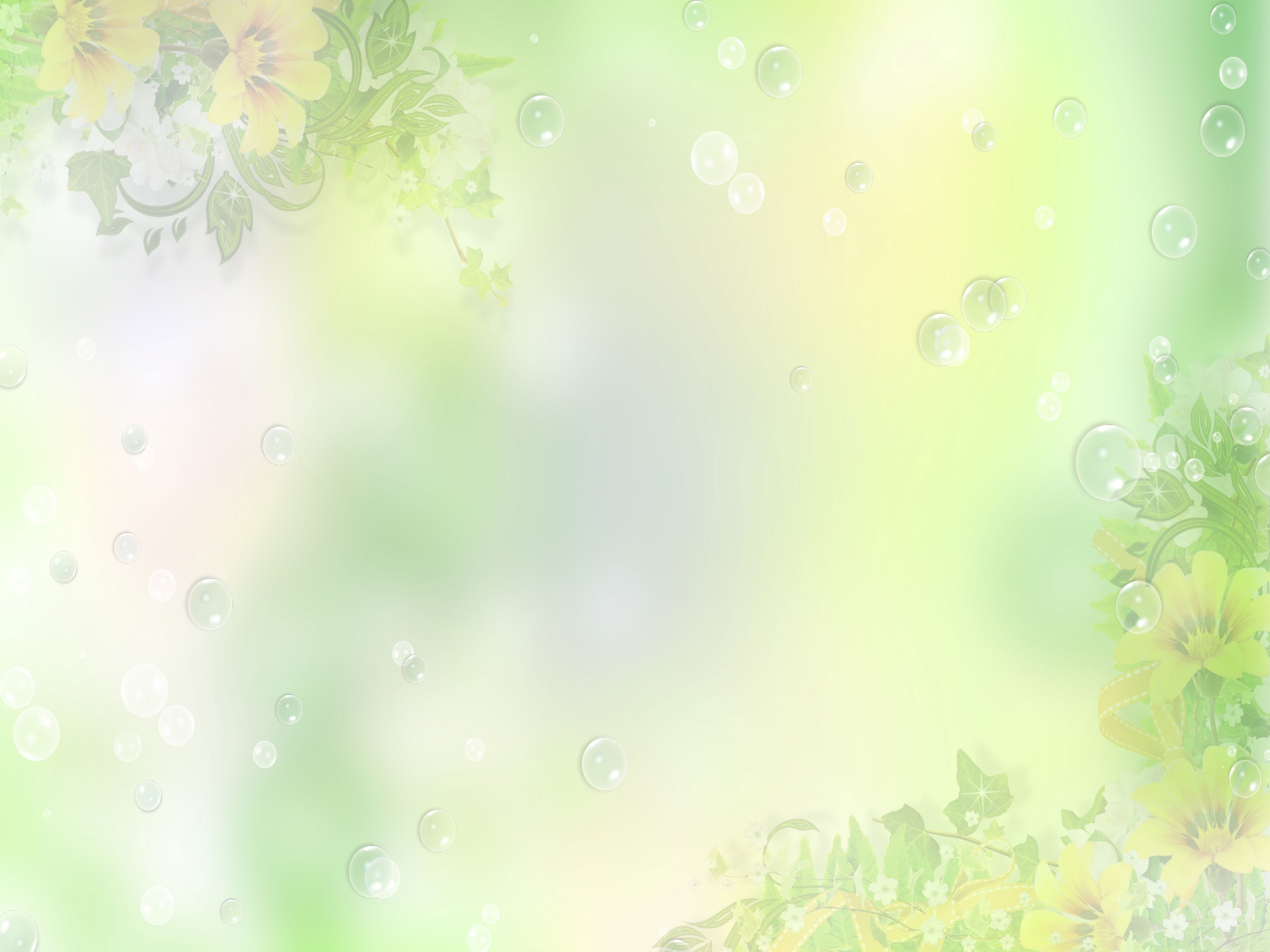 һөнәрләр
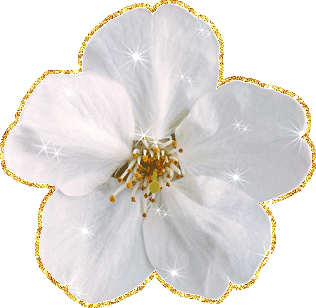 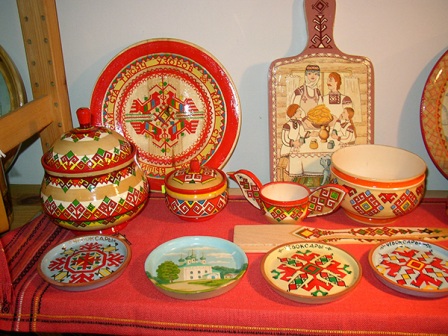 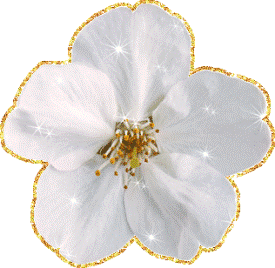 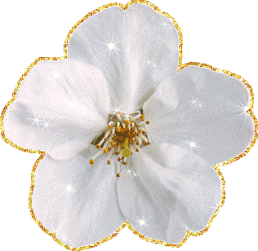 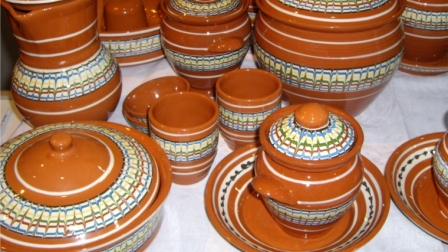 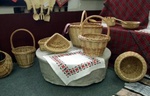 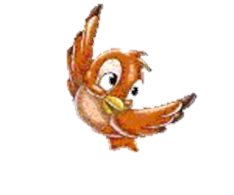 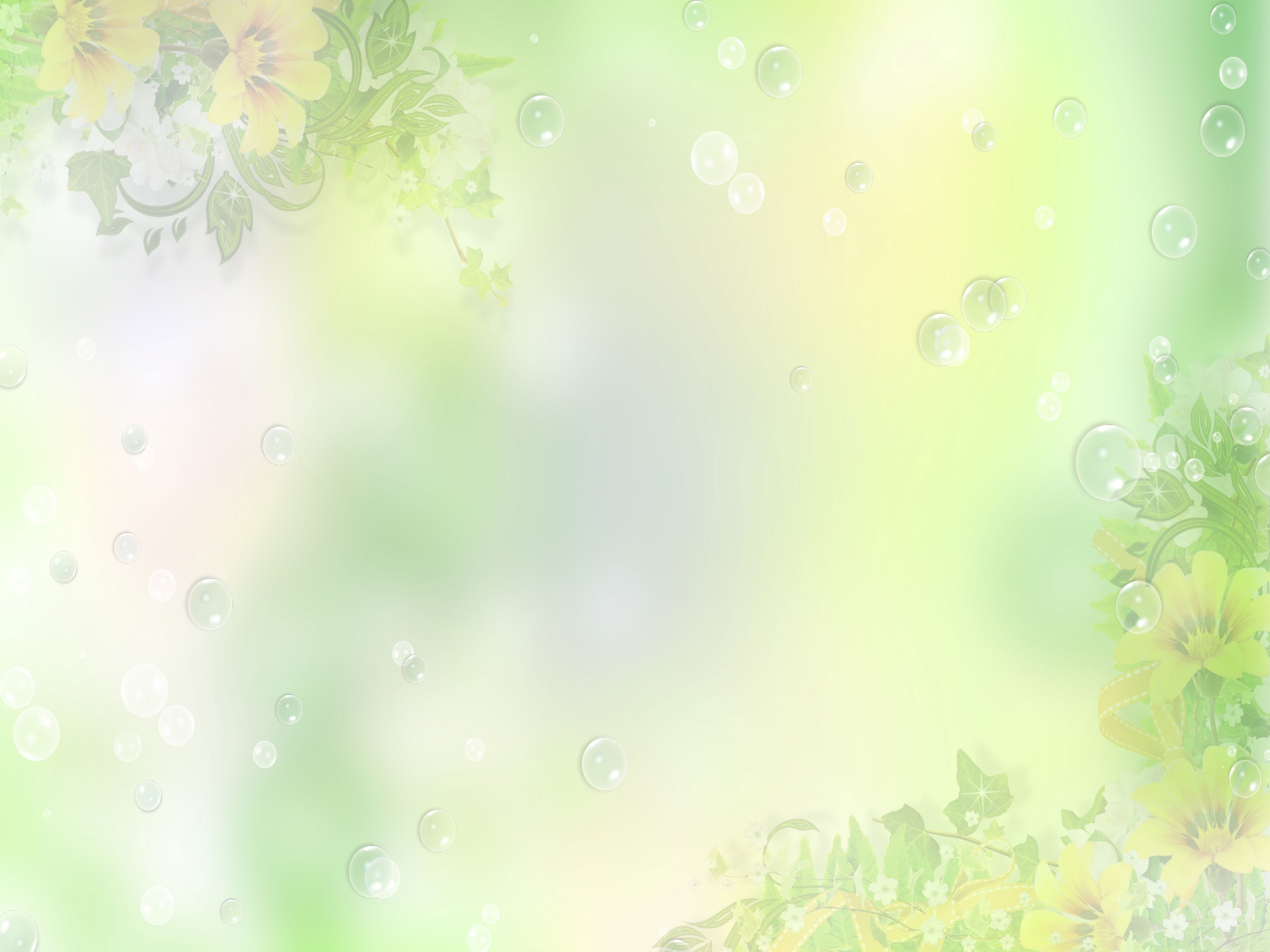 Удмурт халкы
Милли бизәкләре
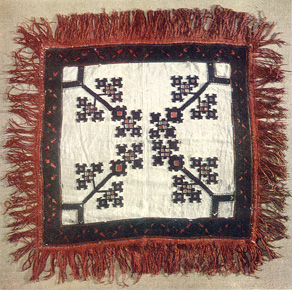 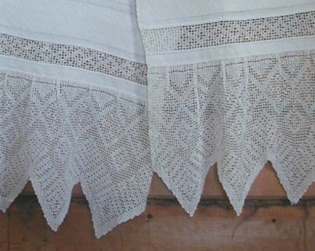 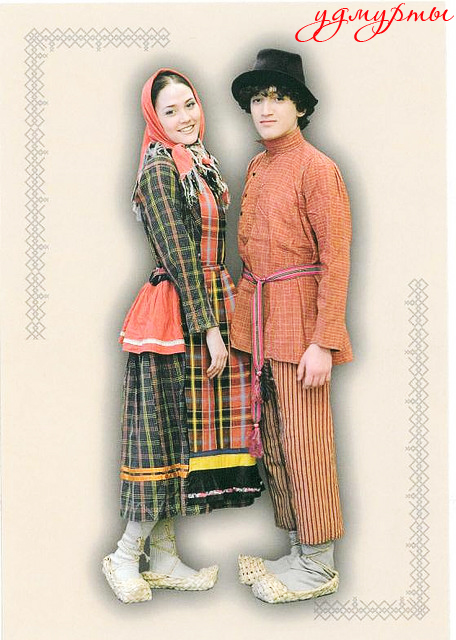 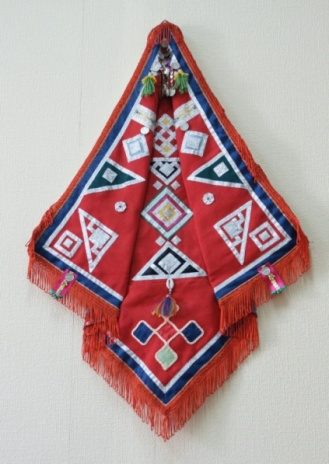 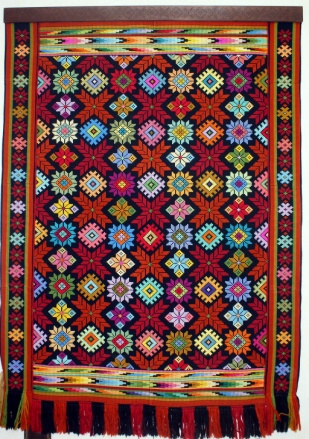 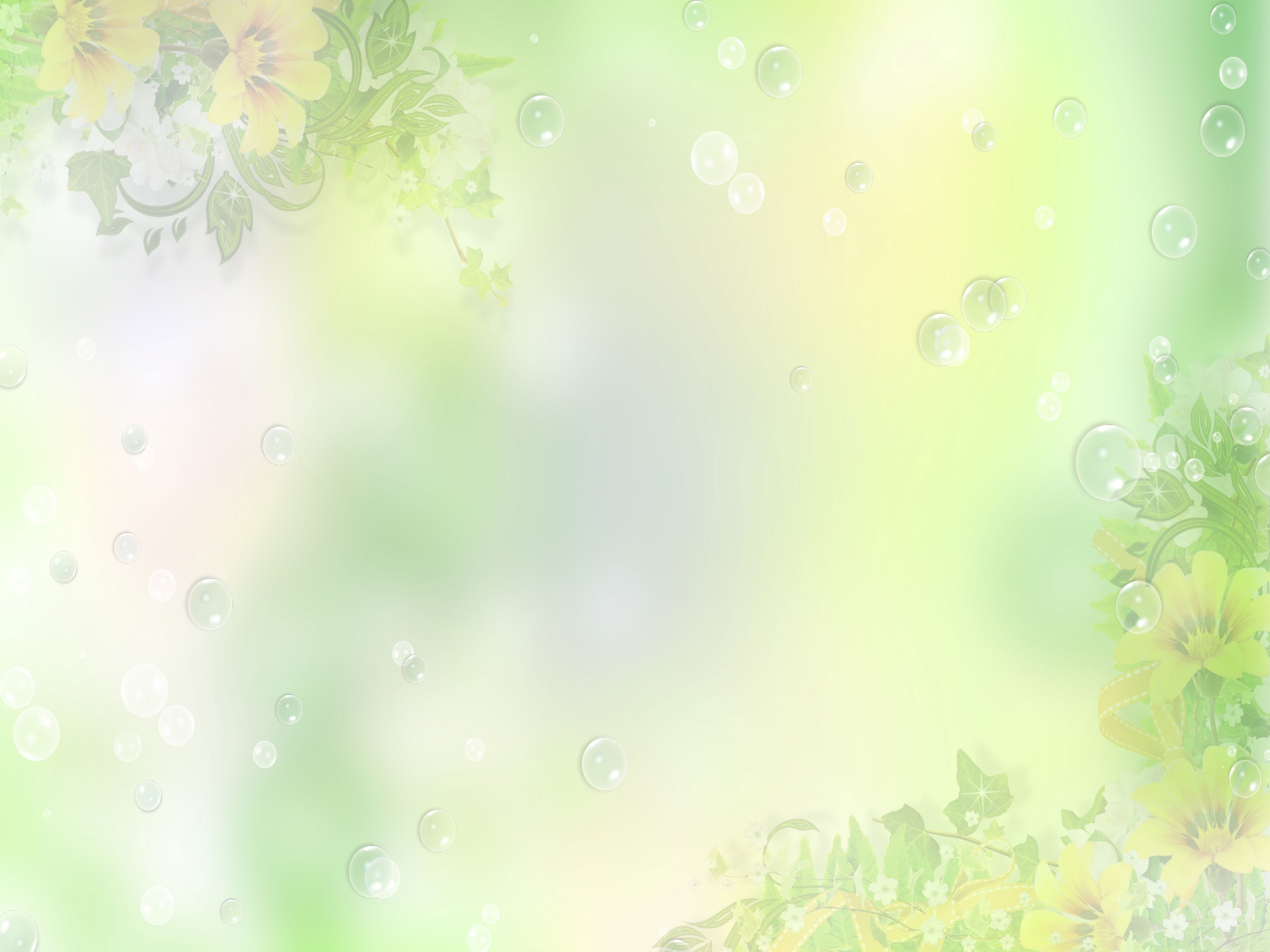 Милли ризыклары
Яраткан милли 
ризык – пельнянь
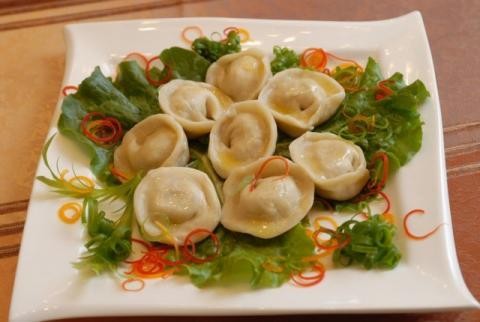 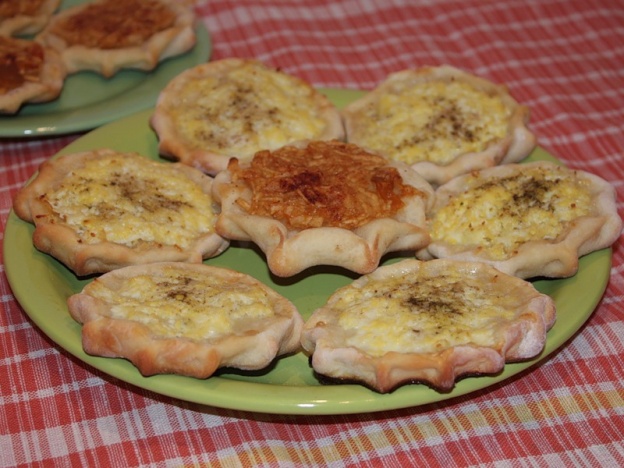 ПЕРЕПЕЧИ
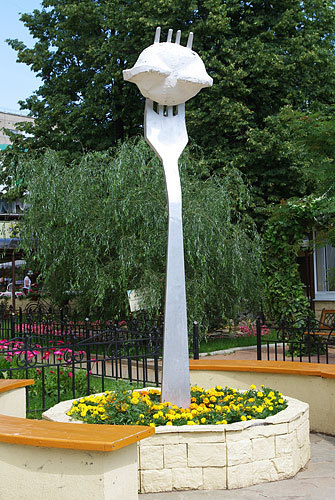 Пельняньгә хәйкәл
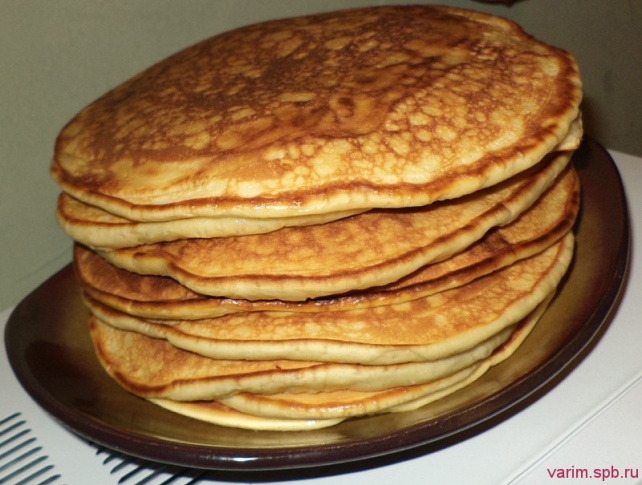 Табани
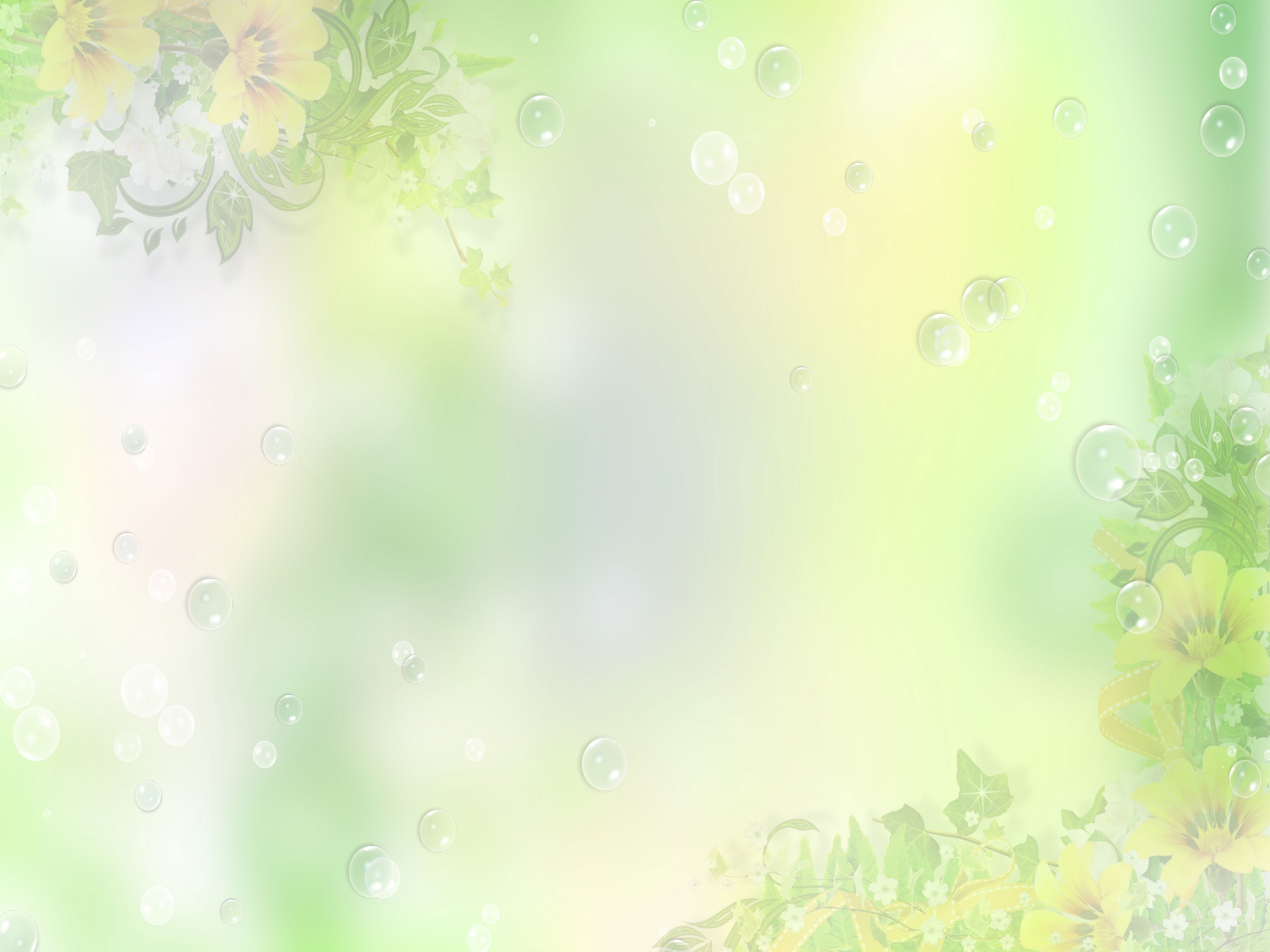 һөнәрләр
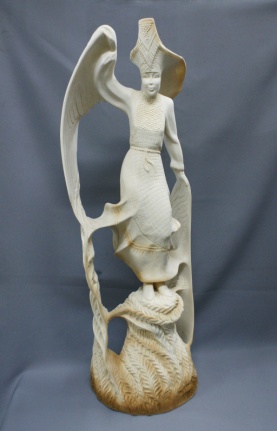 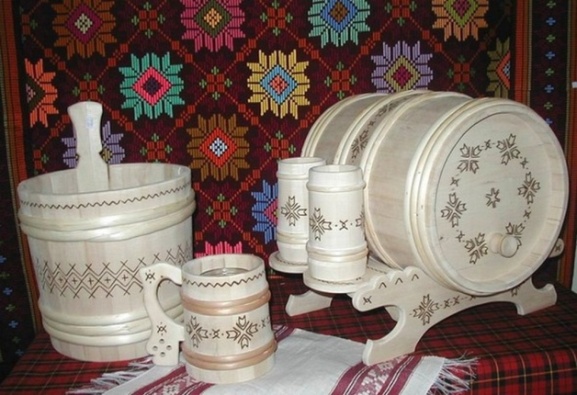 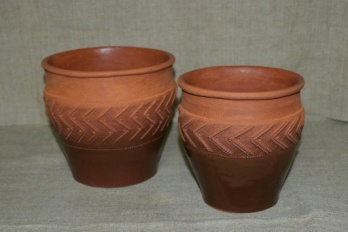 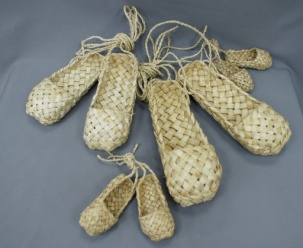 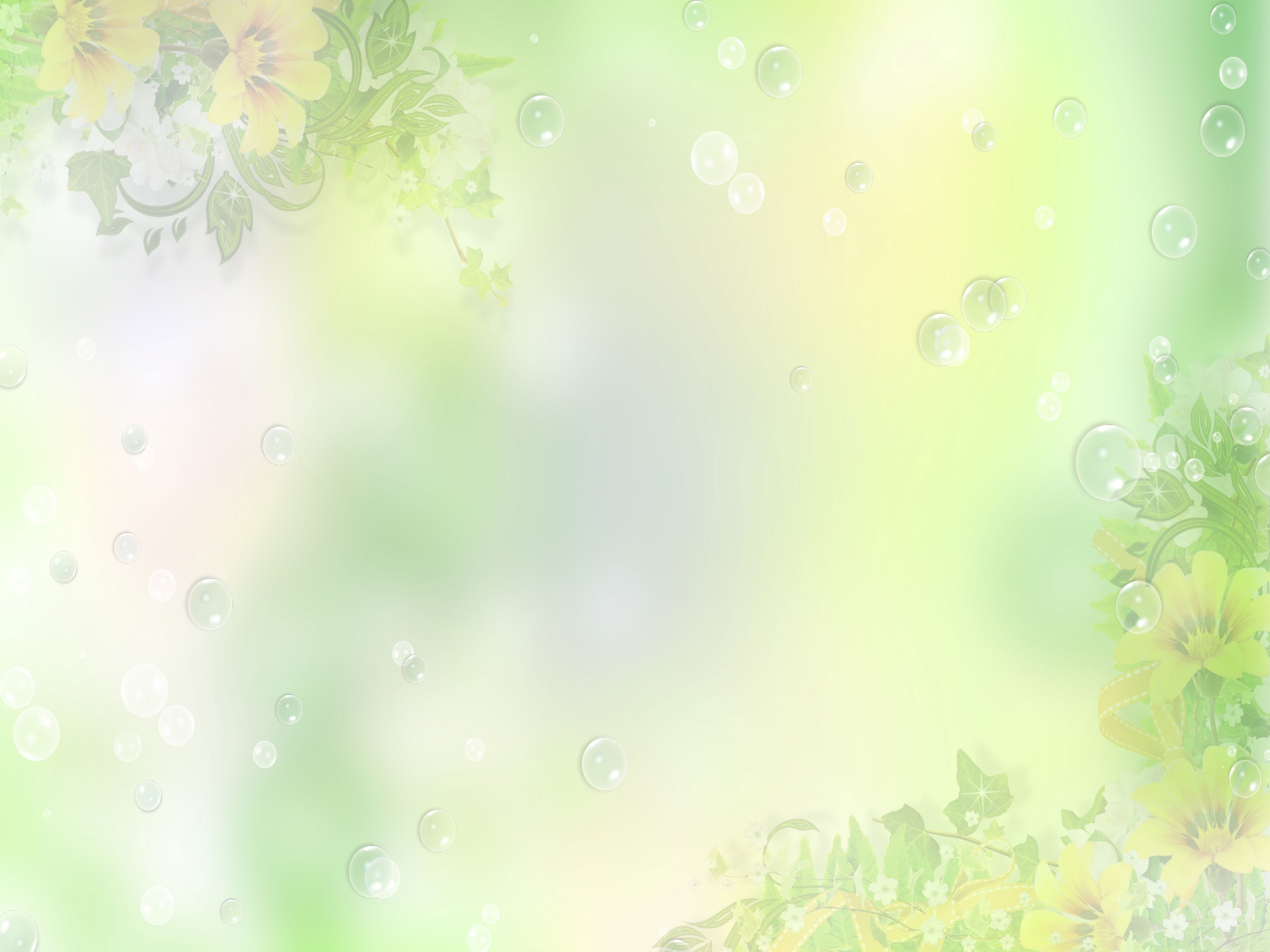 Татарстанда яшәүче һәр халык бер-берсен хөрмәт итә, дус, аңлашып яши. Шуңа күрә безнең Татарстаныбыз бик күп илләргә үрнәк булып тора. Республикабызны дуслык утравы дип горурланып әйтә алабыз. Киләчәктә дә Татарстаныбызның сәясәт, икътисади яктан алга китүен, баюын, чәчәк атуын, дуслык мөнәсәбәтләре тагын да ныгуын телибез.
Мәңге яшә , газиз Ватаныбыз ,
Халкым тели изге теләкләр !
Гомерлеккә якын туган булып
Яши бездә төрле милләтләр.
Күп гасырлар кичкән чал тарихлы
Данлы илем , үзең бер дастан !
Синдә генә безнең язмышыбыз ,
Республикам минем , Татарстан !
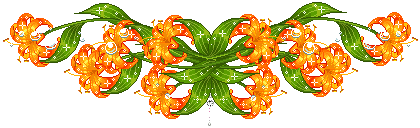